Đáp CaSau Chúa Nhật V Mùa Chay
Thứ HaiSau Chúa Nhật VMùa Chay
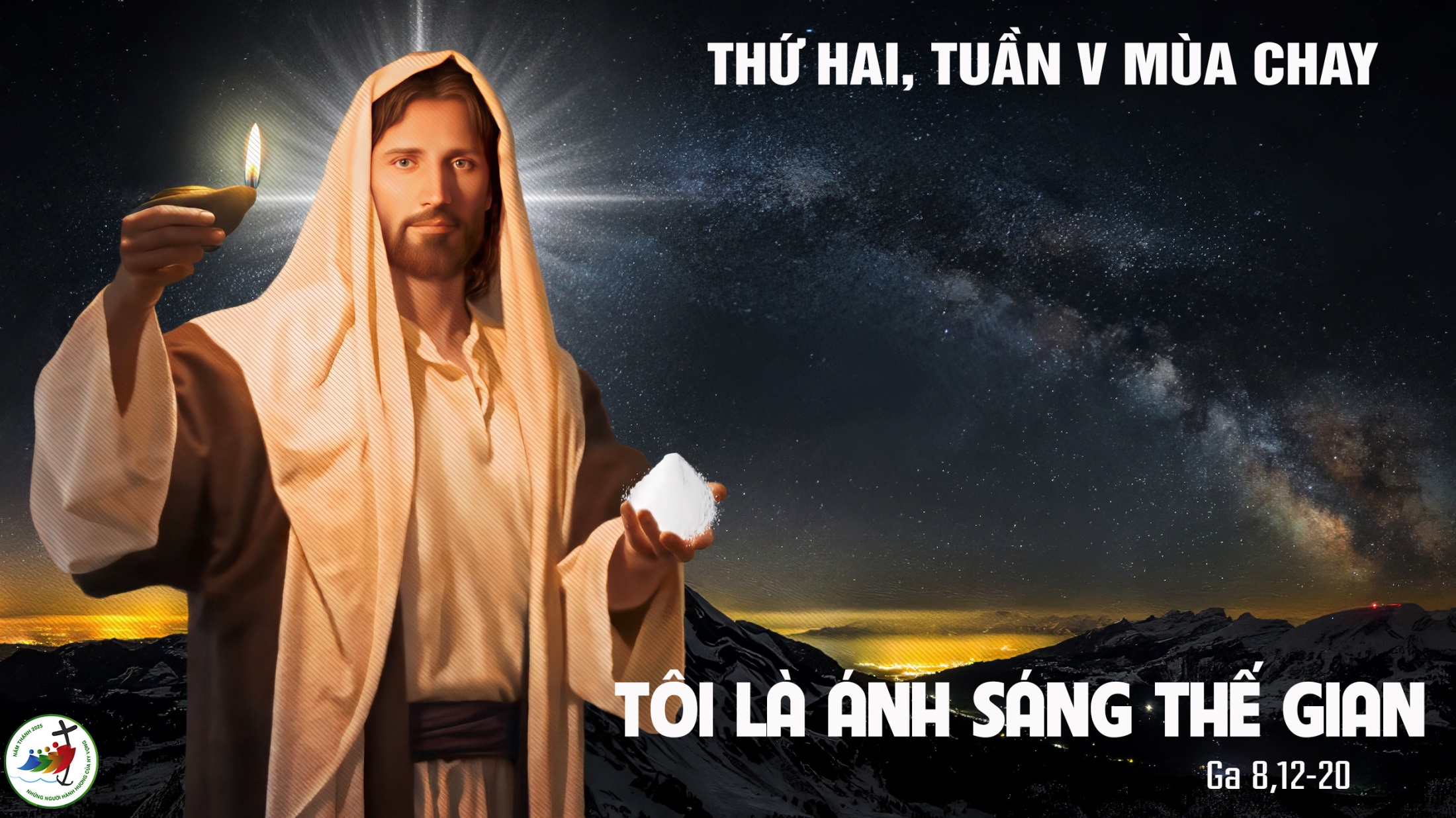 Bài đọc 1
Tôi sẽ phải chết, nhưng thà tôi không làm gì cả.
Bài trích sách ngôn sứ Đa-ni-en.
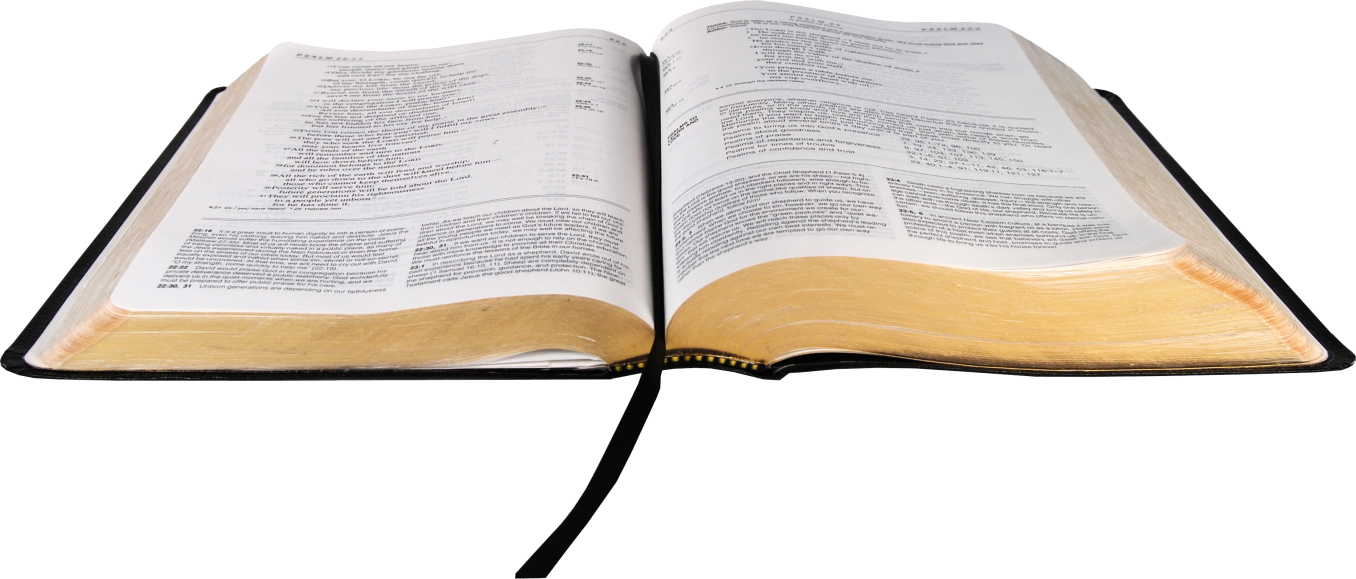 Đáp Ca:
Lạy Chúa, dầu qua lũng âm u con sợ gì nguy khốn, vì có Chúa ở cùng.
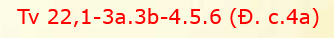 Đức Chúa phán : Ta chẳng vui gì khi kẻ gian ác phải chết, nhưng vui khi nó thay đổi đường lối để được sống.
Tung Hô Tin Mừng:
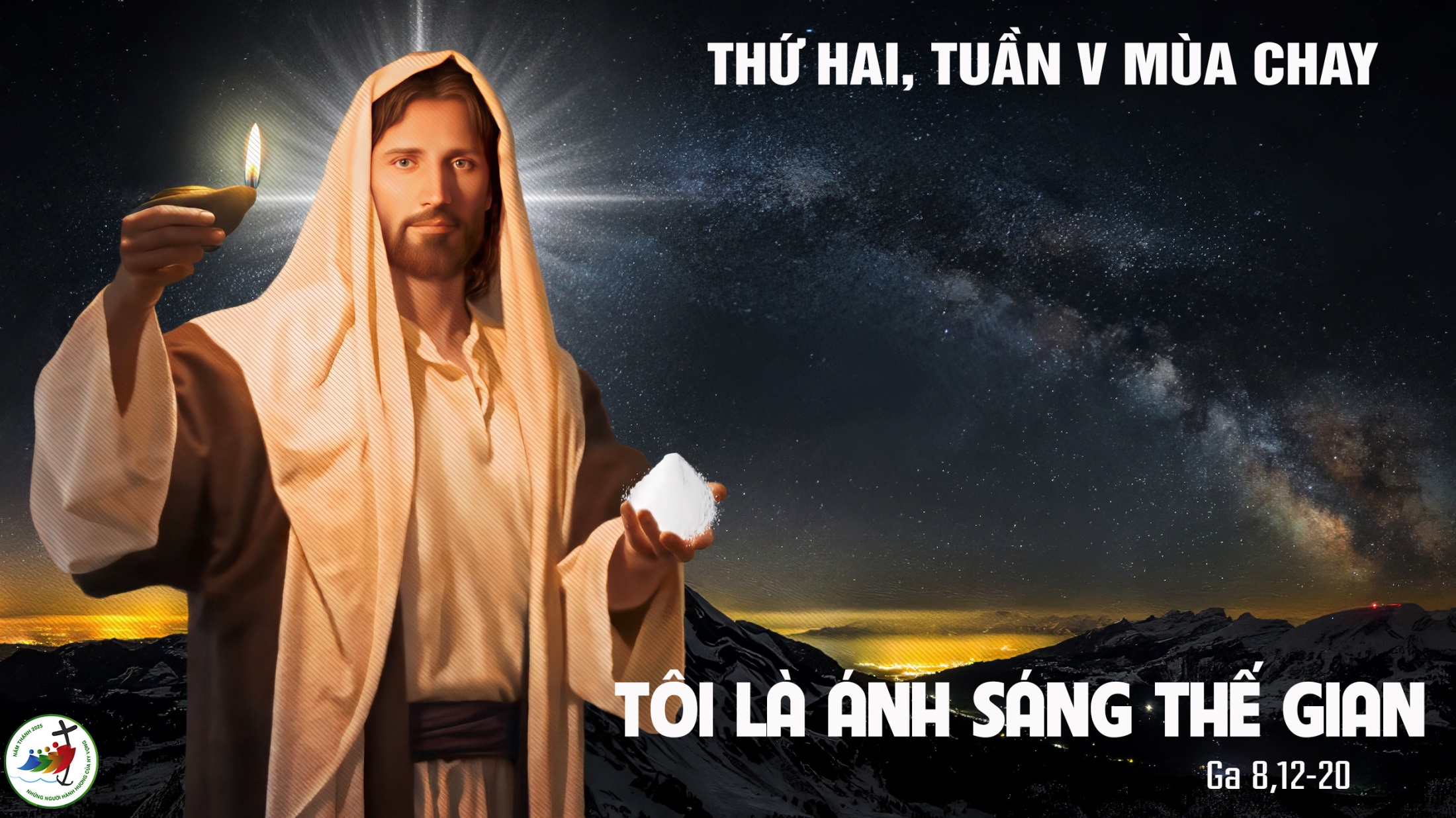 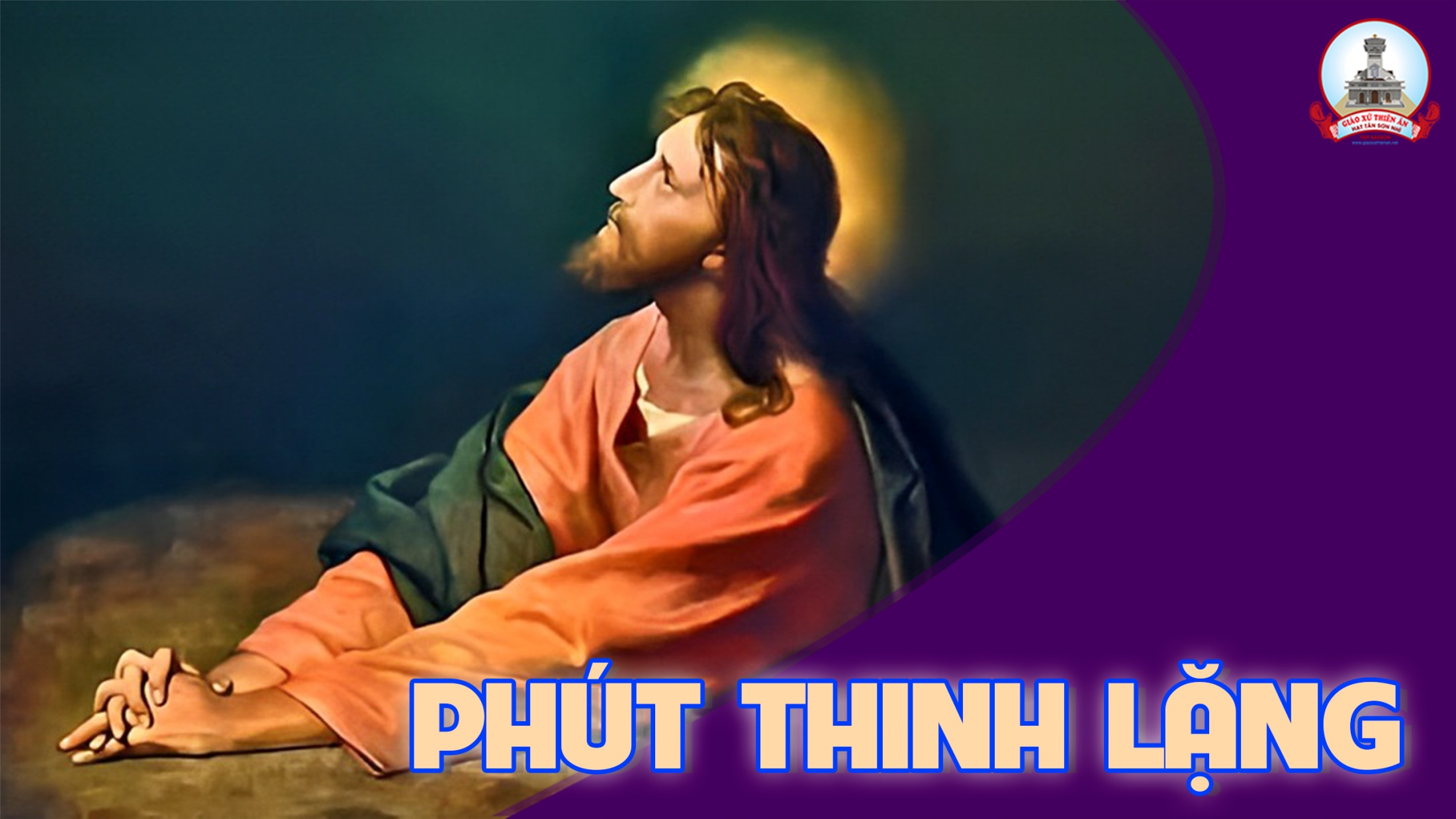 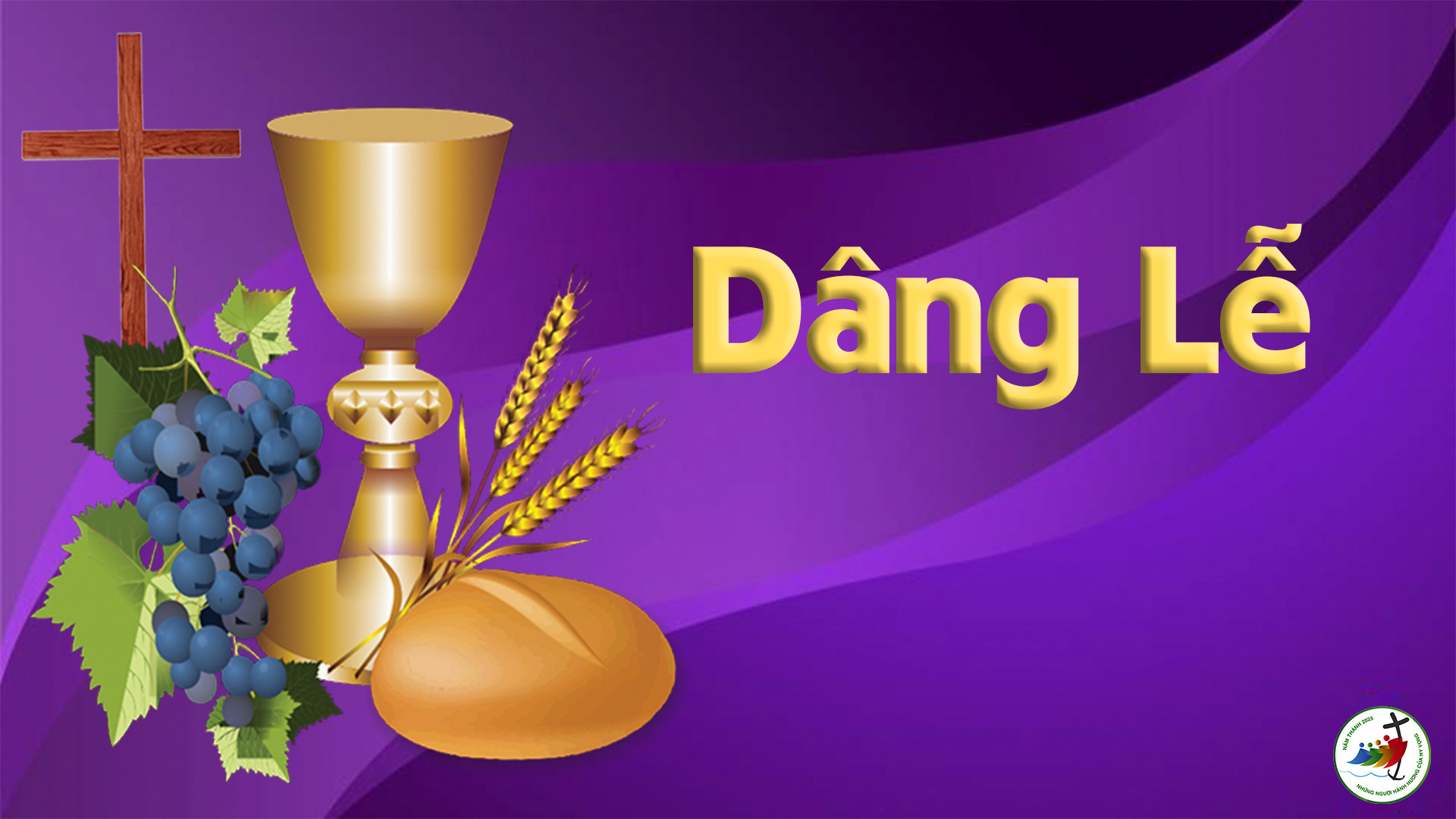 Thứ BaSau Chúa Nhật VMùa Chay
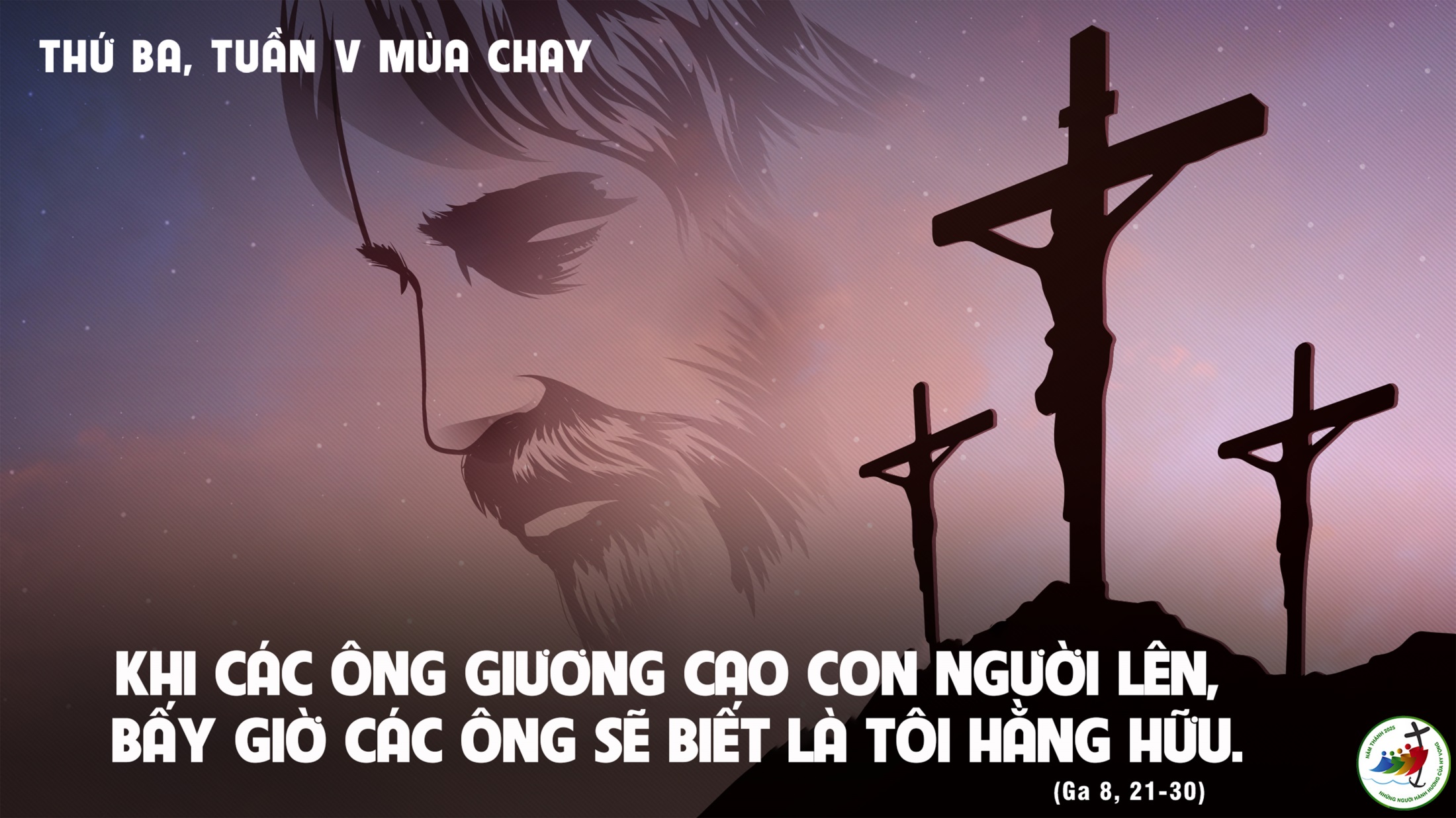 Bài đọc 1
Ai bị rắn cắn mà nhìn lên con rắn đồng, thì được sống.
Bài trích sách Dân số.
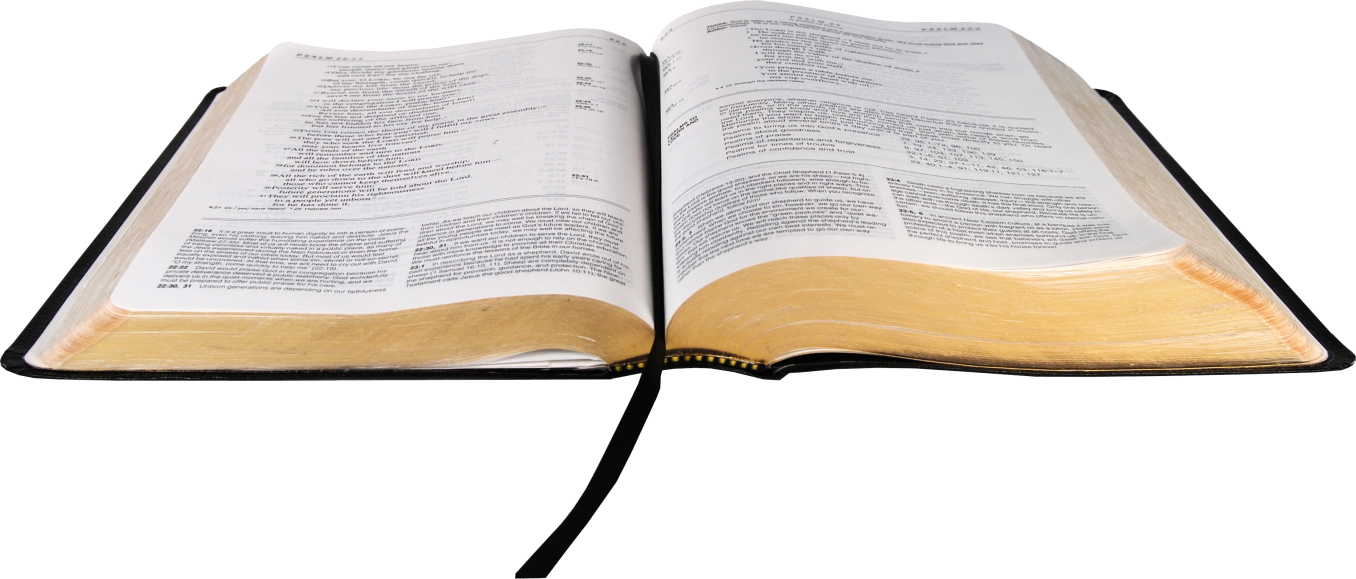 Đáp Ca:
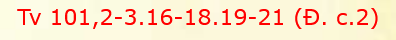 Lạy Chúa, xin nghe lời con cầu khẩn, tiếng con kêu, mong được thấu tới Ngài.
Hạt giống là lời Thiên Chúa, người gieo giống là Đức Ki-tô. Ai tuân giữ Lời Người sẽ muôn đời tồn tại.
Tung Hô Tin Mừng:
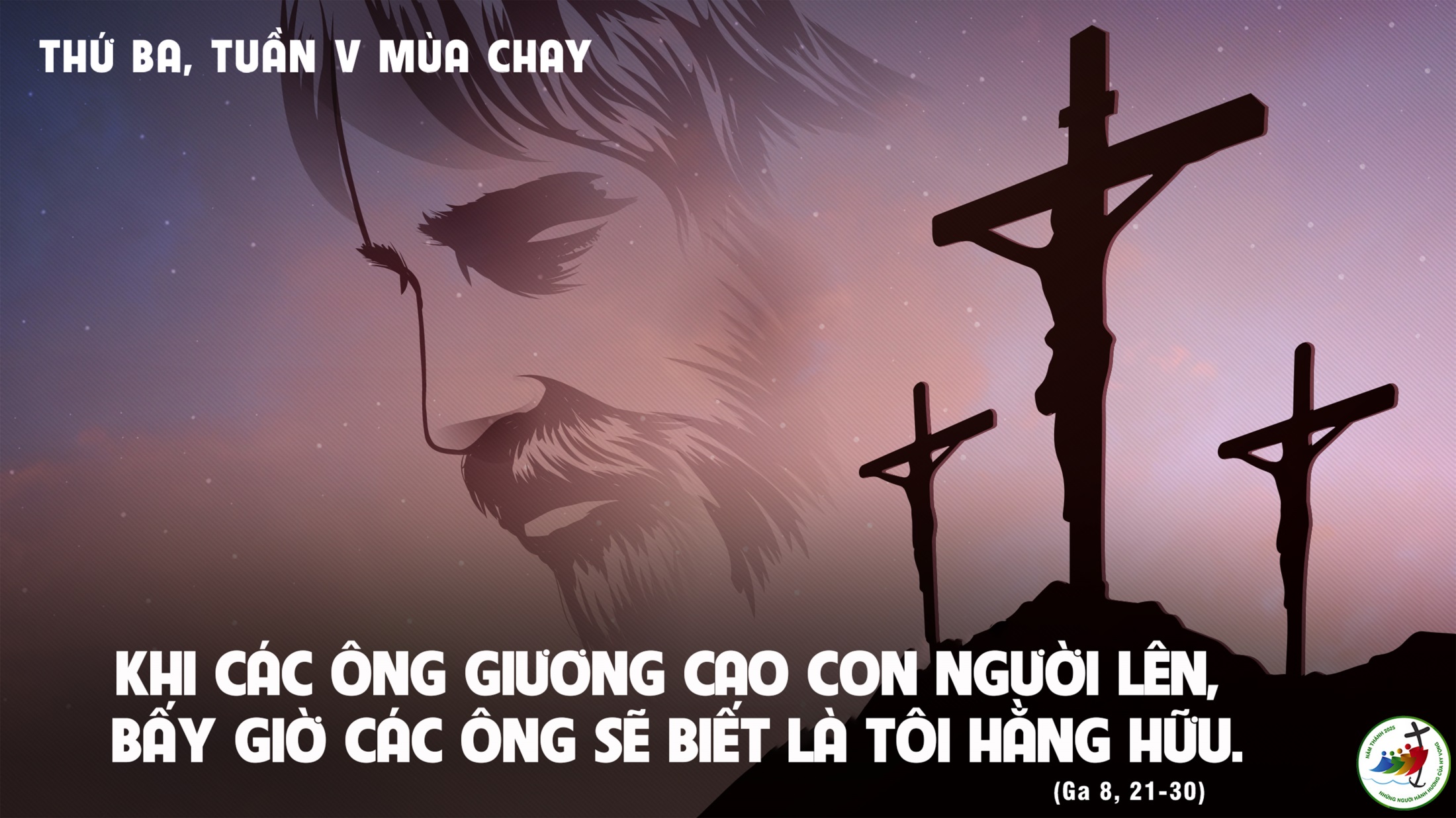 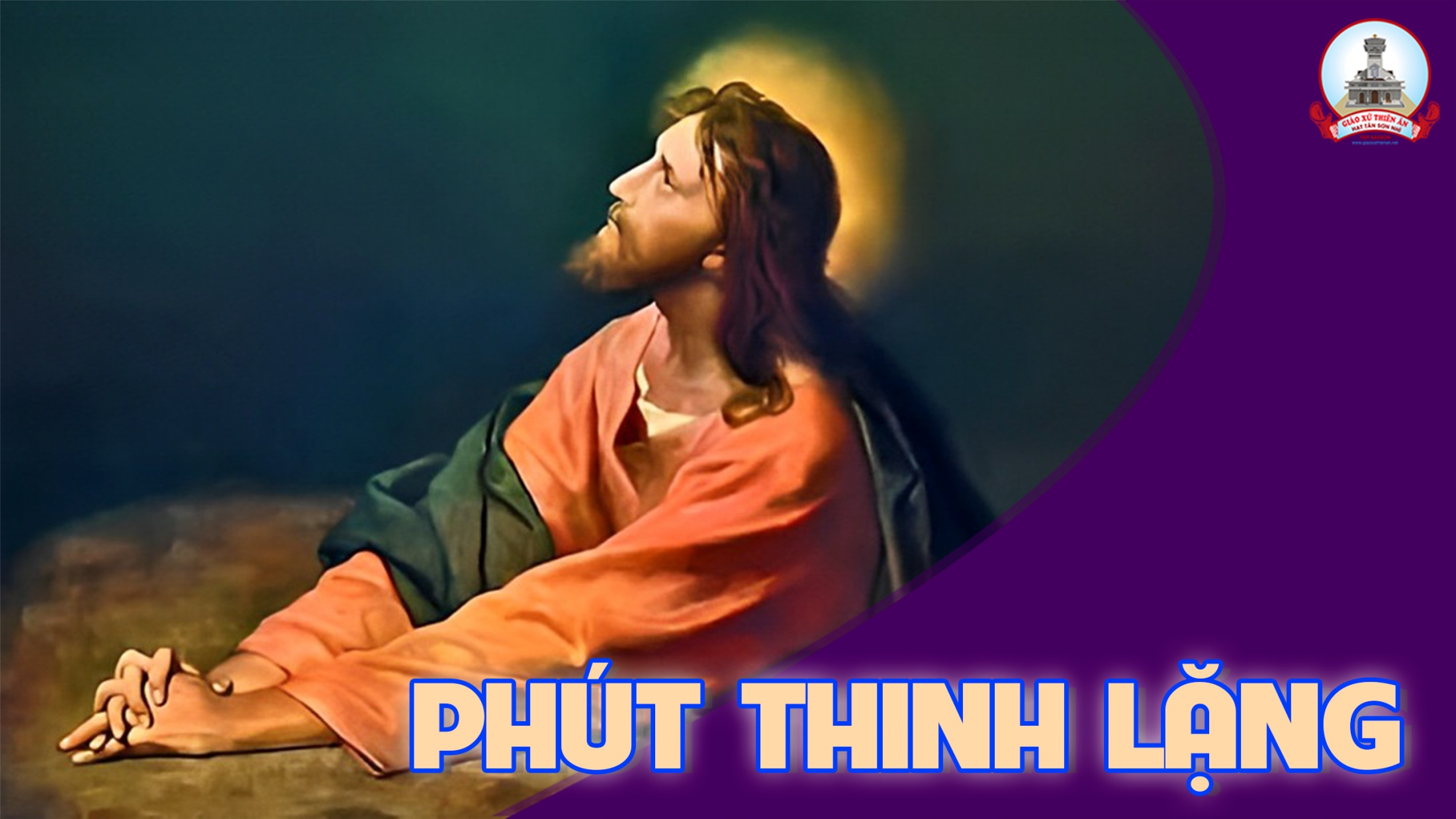 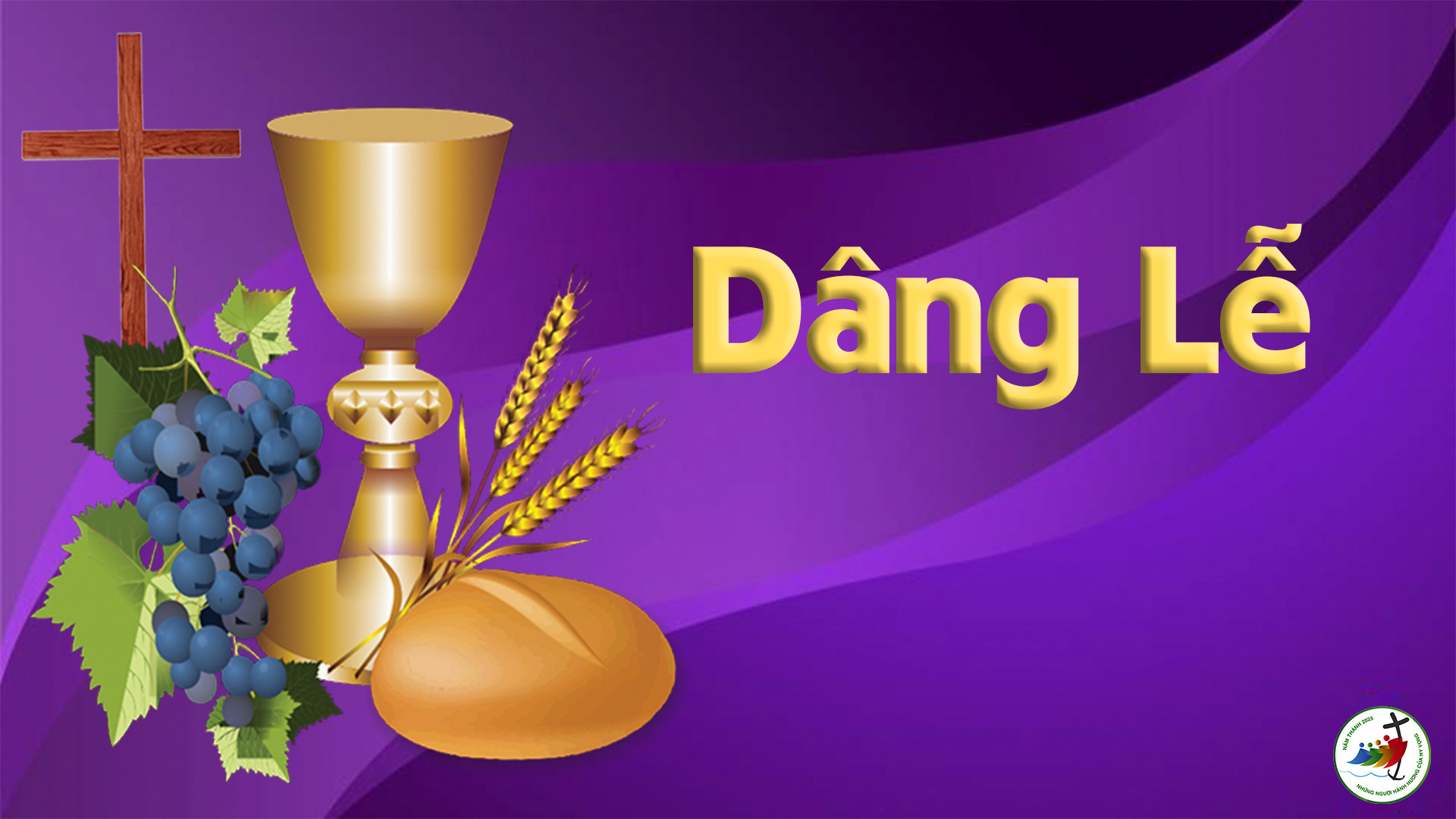 Thứ TưSau Chúa Nhật VMùa Chay
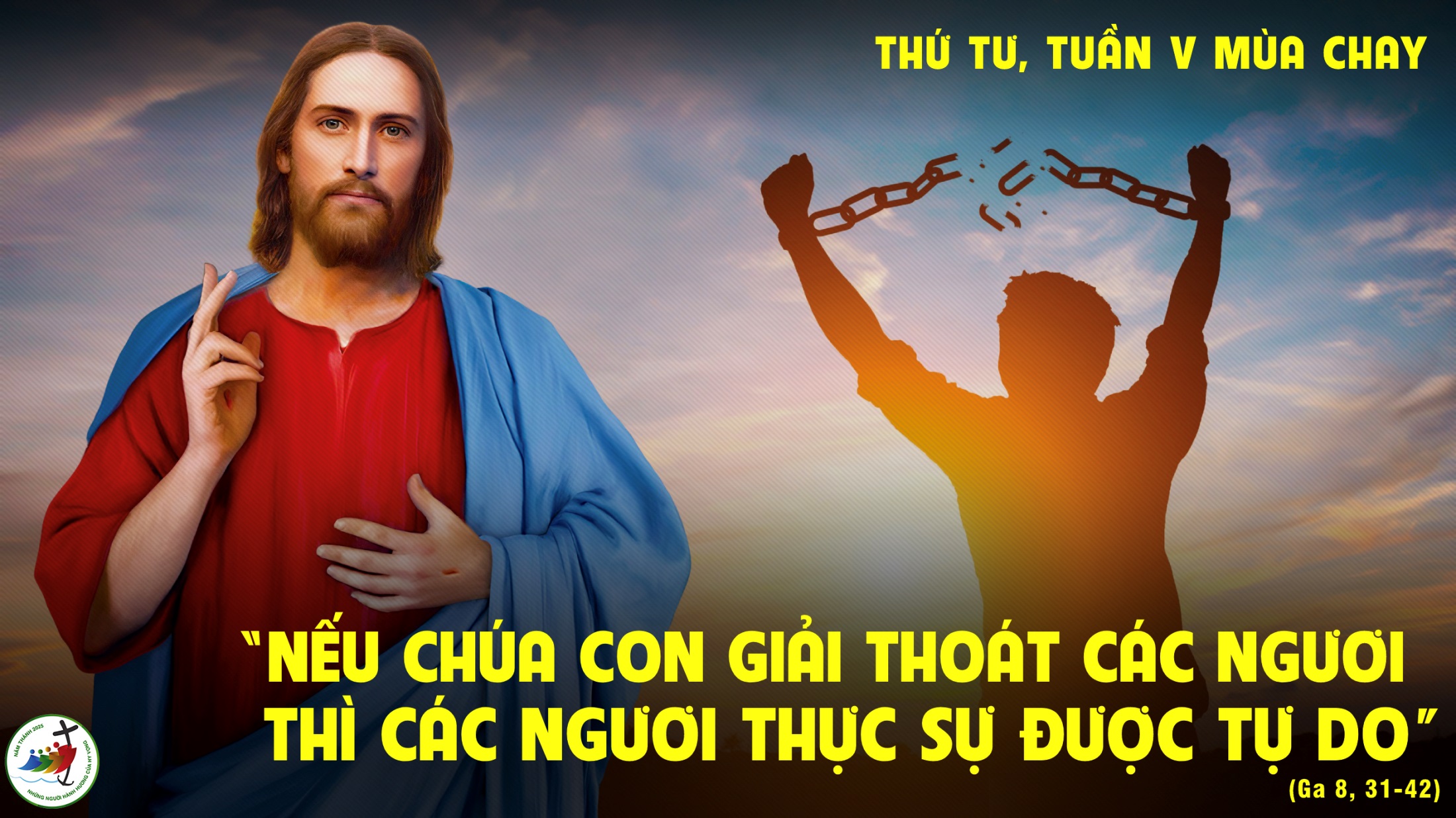 Bài đọc 1
Thiên Chúa đã sai thiên sứ đến giải thoát các tôi tớ của Người.
Bài trích sách ngôn sứ Đa-ni-en.
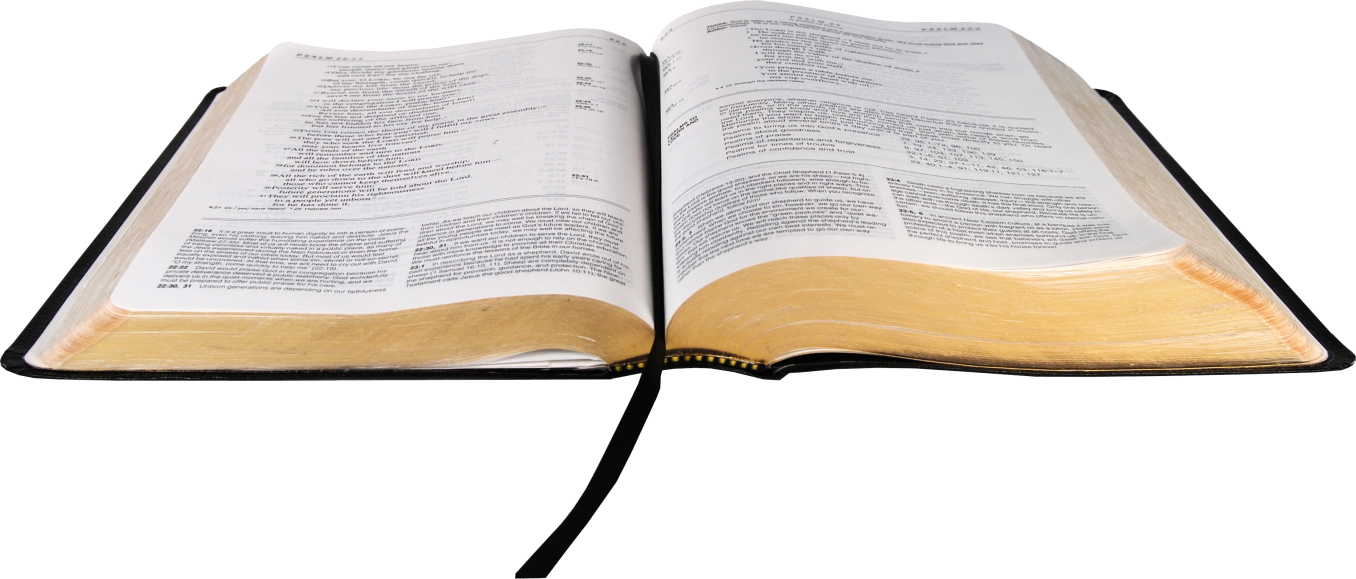 Xin dâng lời khen ngợi suy tôn muôn đời.
Đáp Ca:
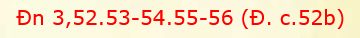 Tung Hô Tin Mừng:
Hạnh phúc thay người thành tâm thiện chí, hằng ấp ủ lời Chúa trong lòng, nhờ kiên nhẫn mà sinh hoa kết quả
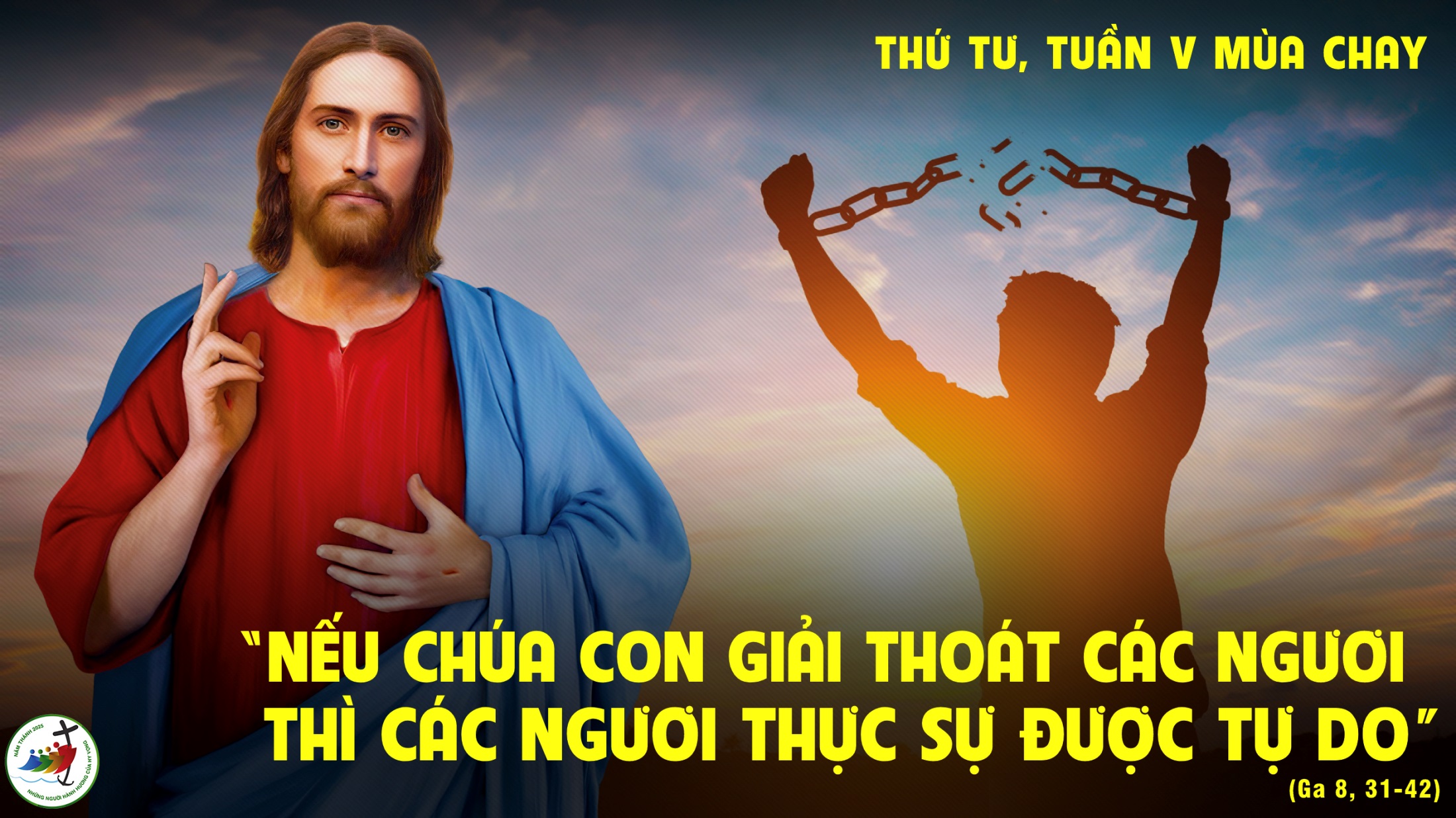 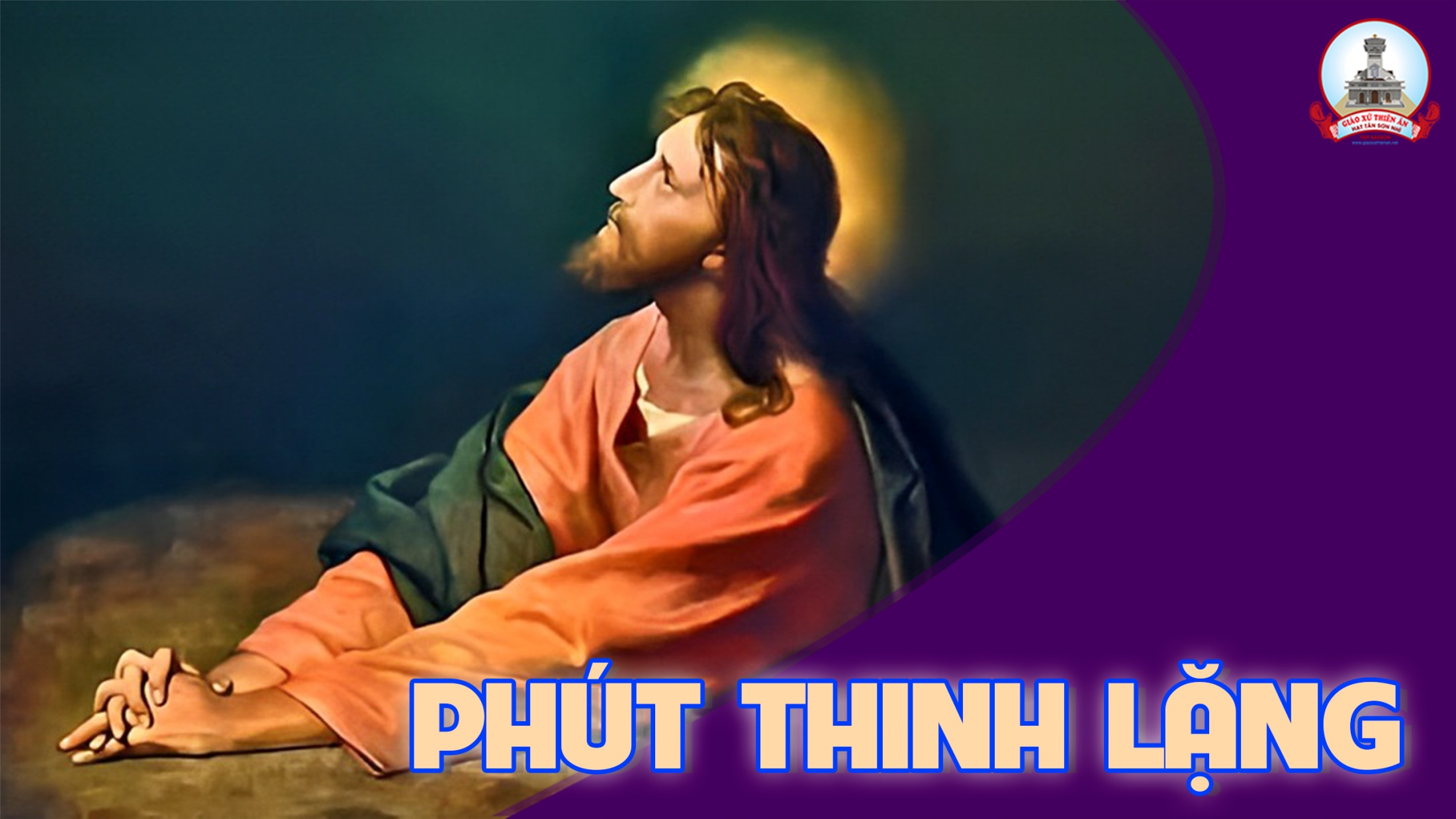 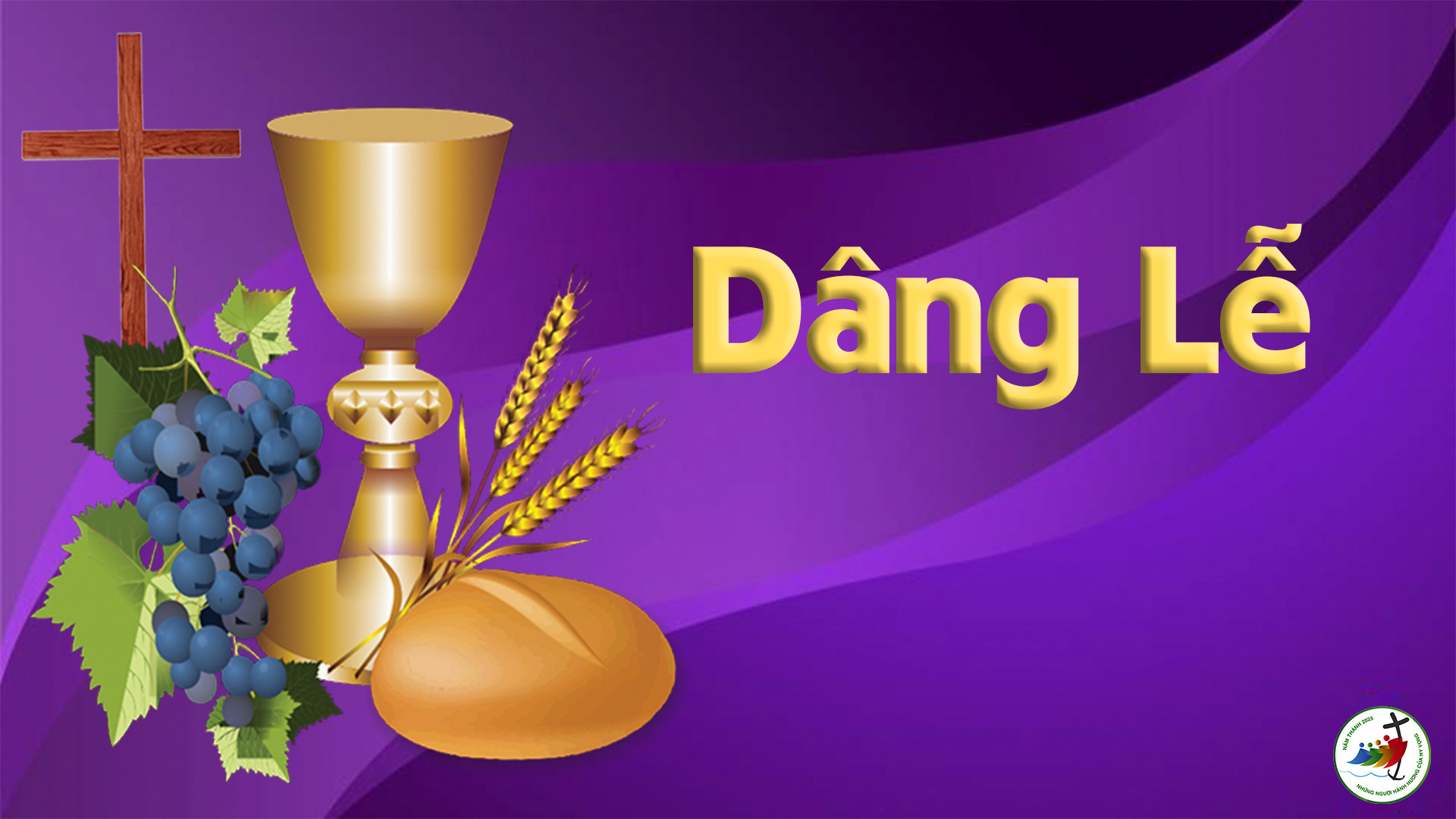 Thứ NămSau Chúa Nhật VMùa Chay
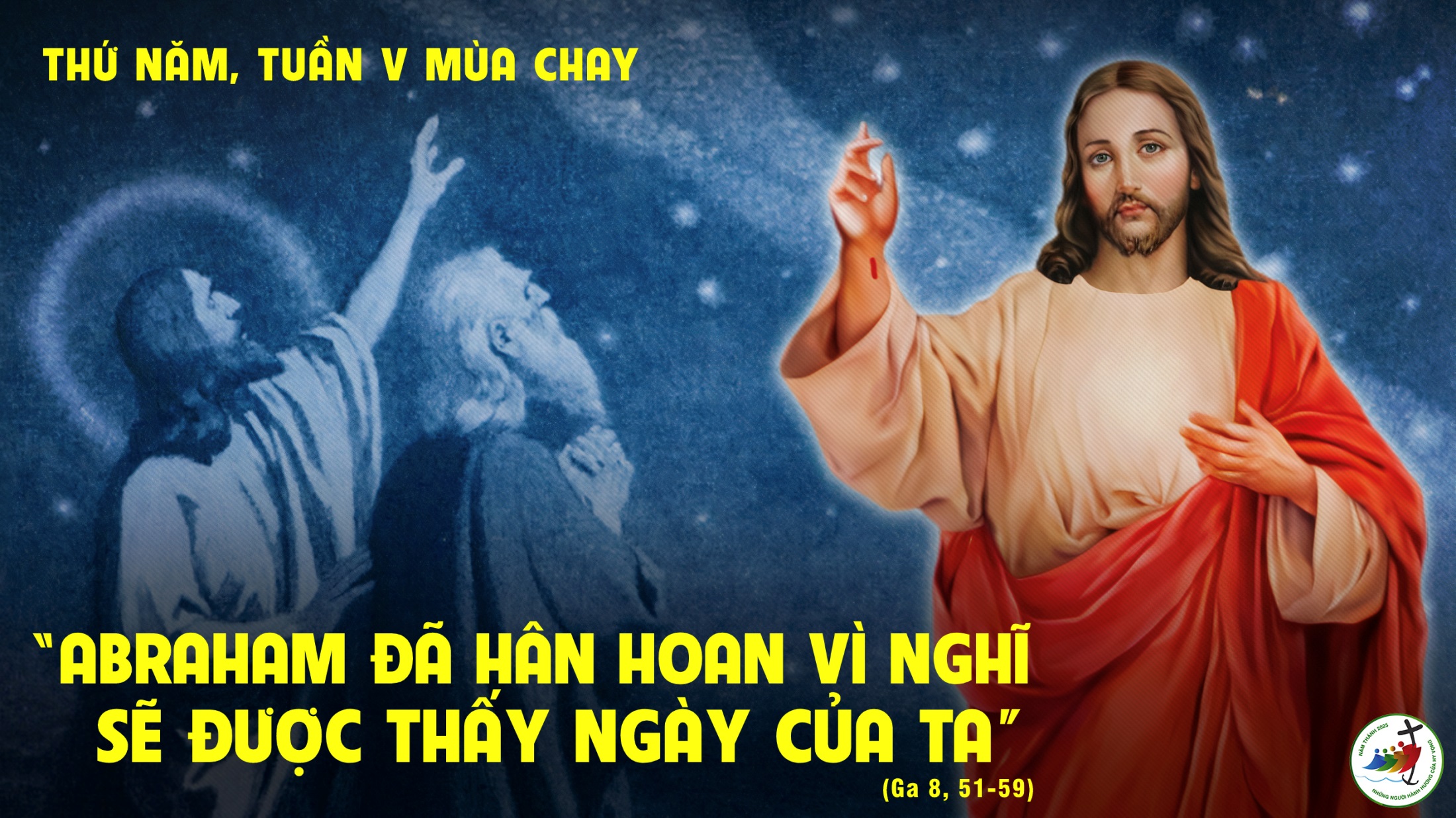 Bài đọc 1
Ngươi sẽ là cha của vô số dân tộc.
Bài trích sách Sáng thế.
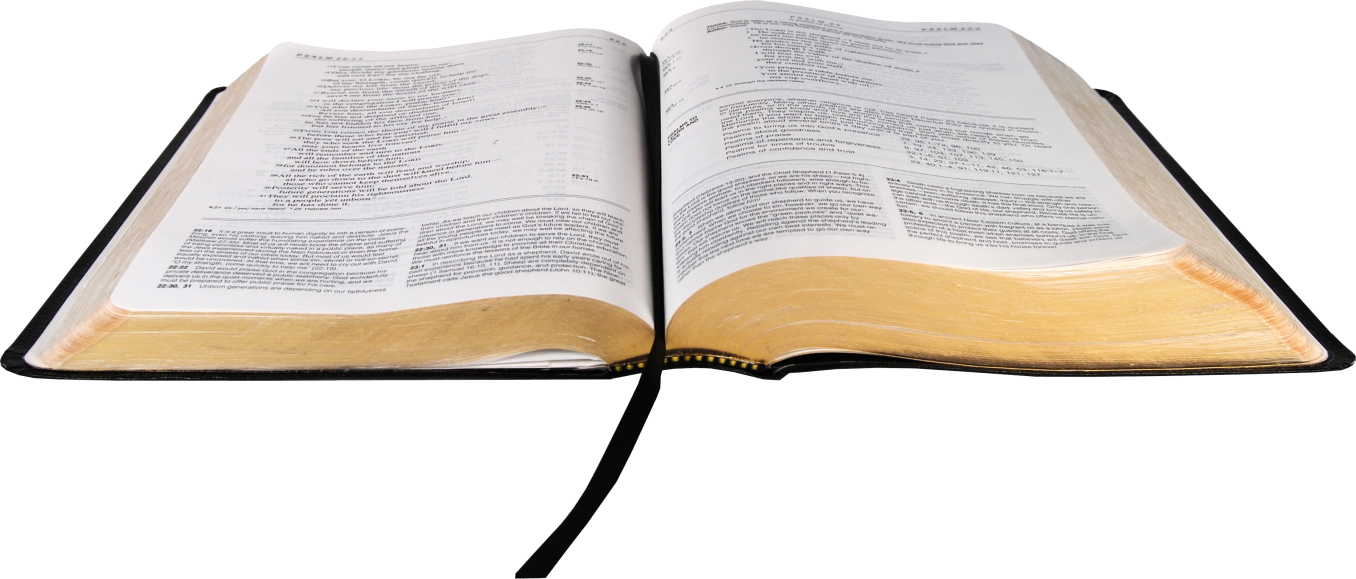 Giao ước đã lập ra, muôn đời Chúa nhớ mãi.
Đáp Ca:
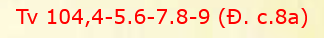 Tung Hô Tin Mừng:
Ngày hôm nay, anh em chớ cứng lòng, nhưng hãy nghe tiếng Chúa.
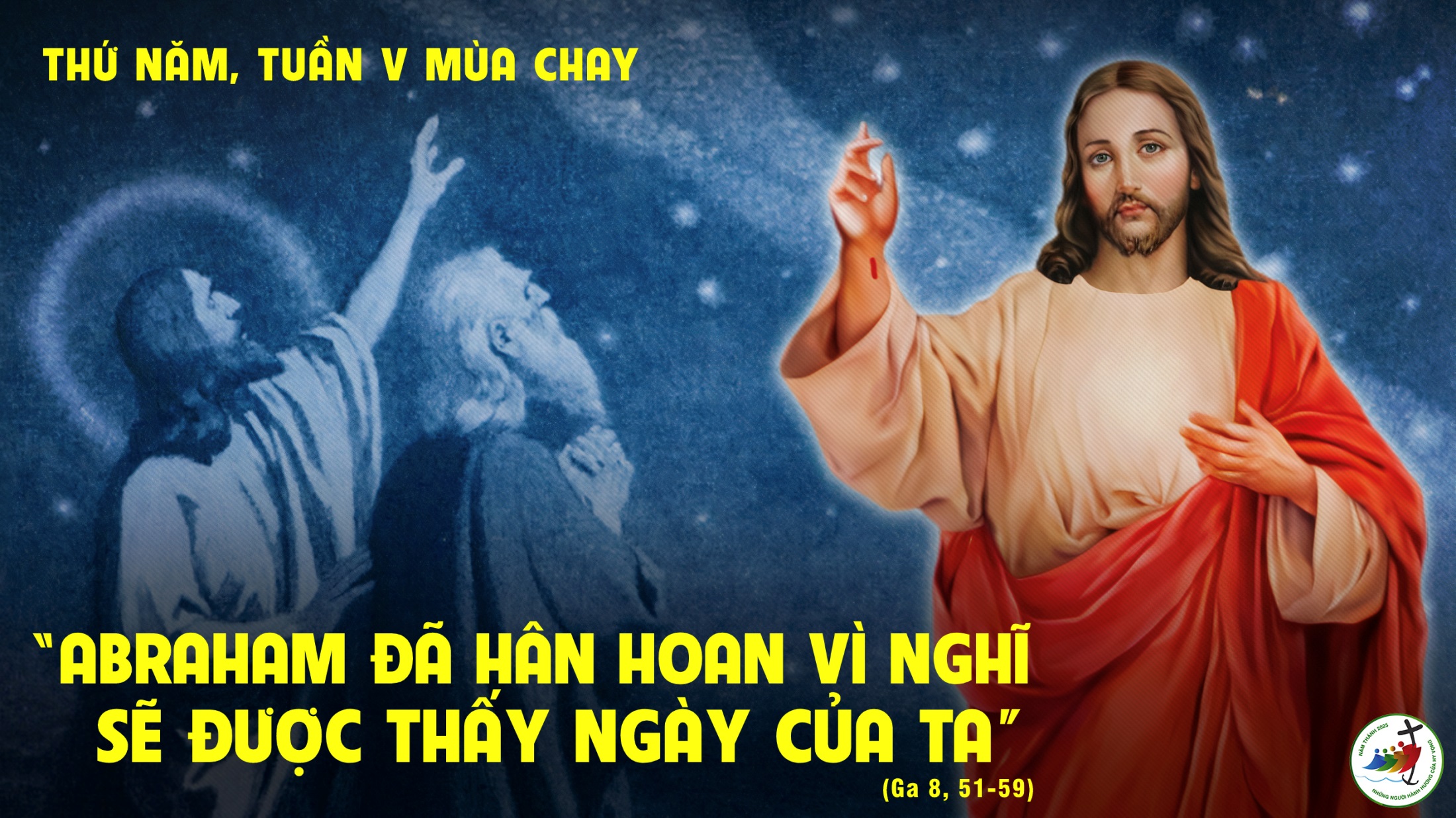 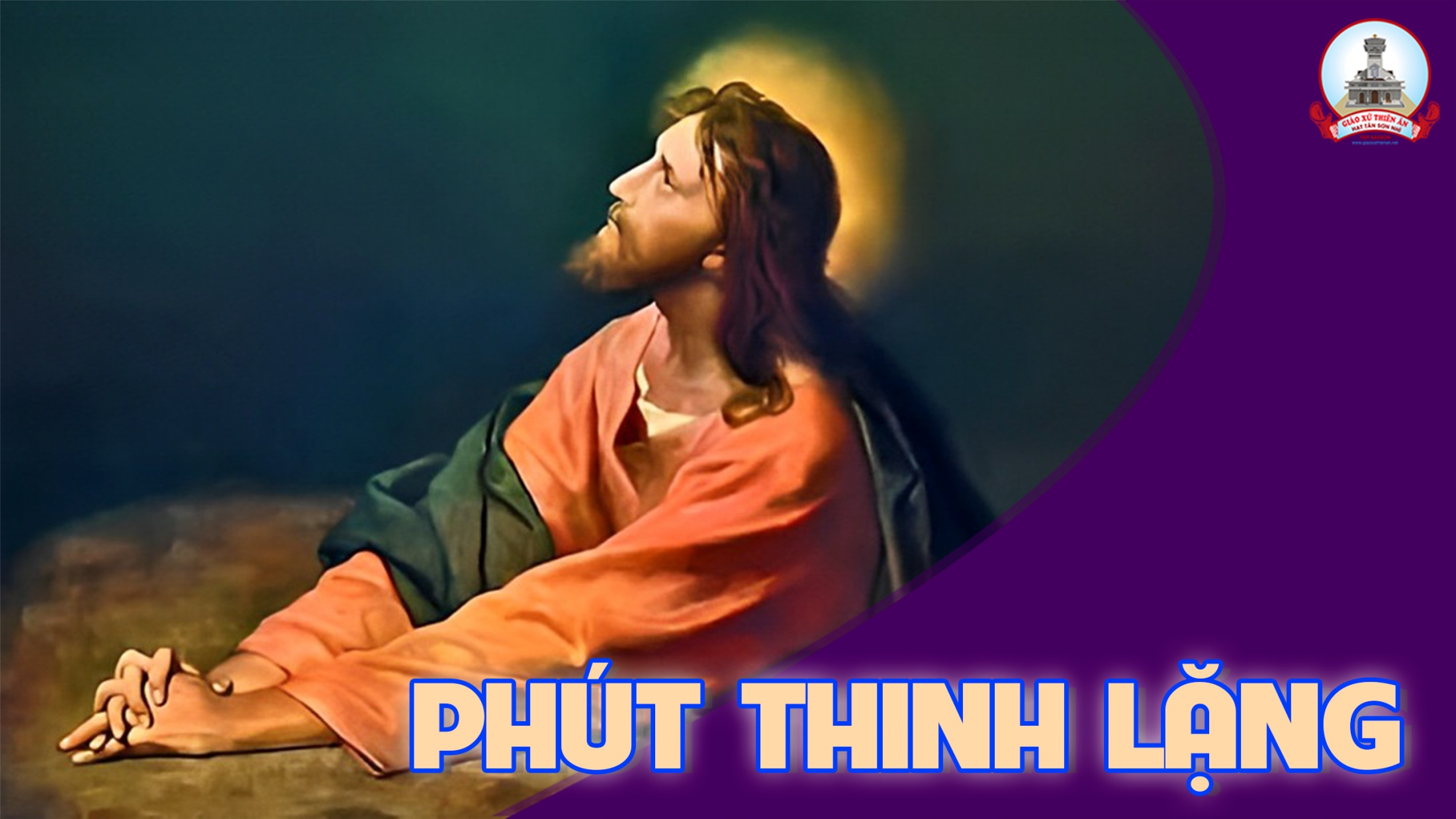 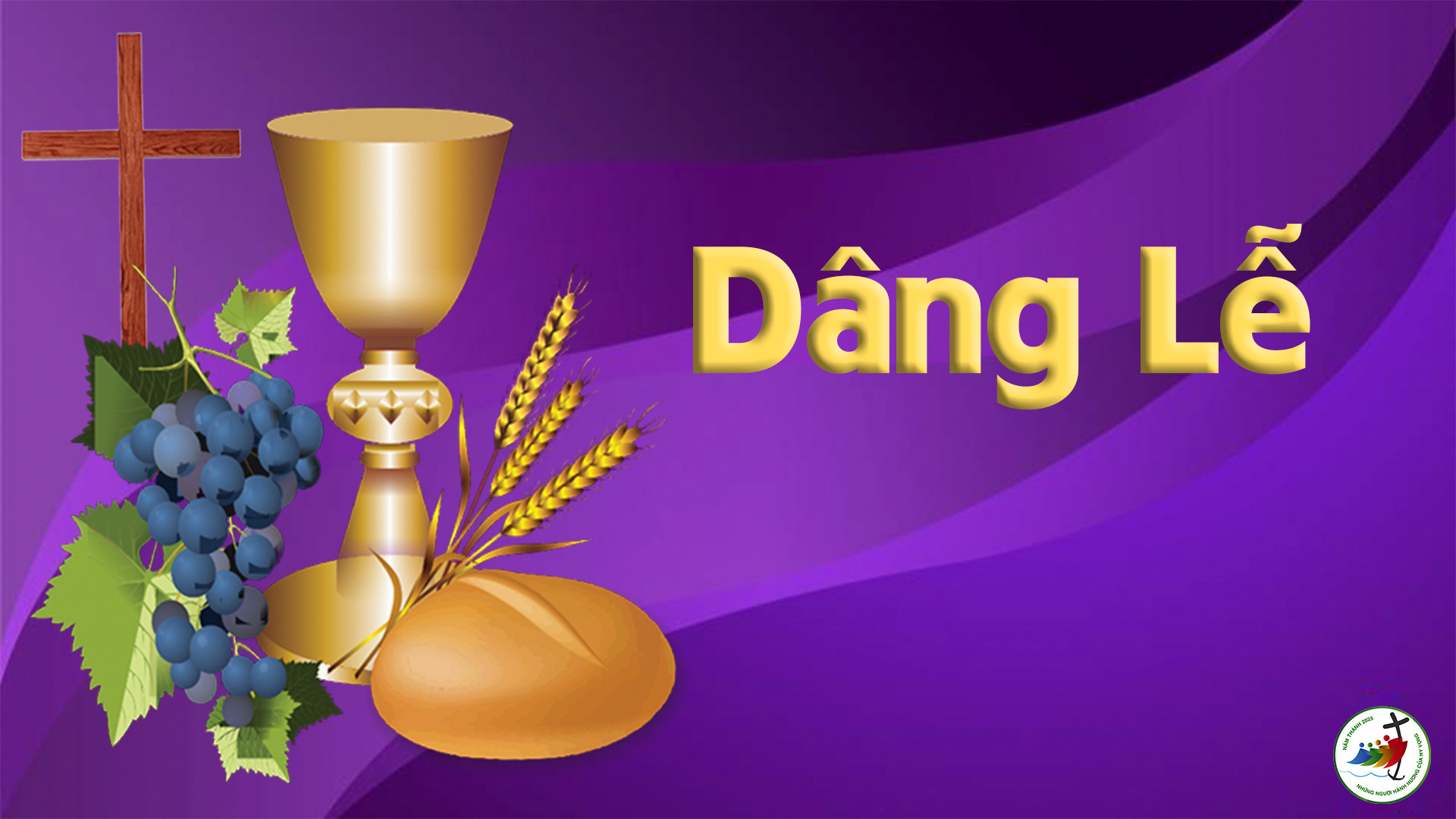 Thứ SáuSau Chúa Nhật VMùa Chay
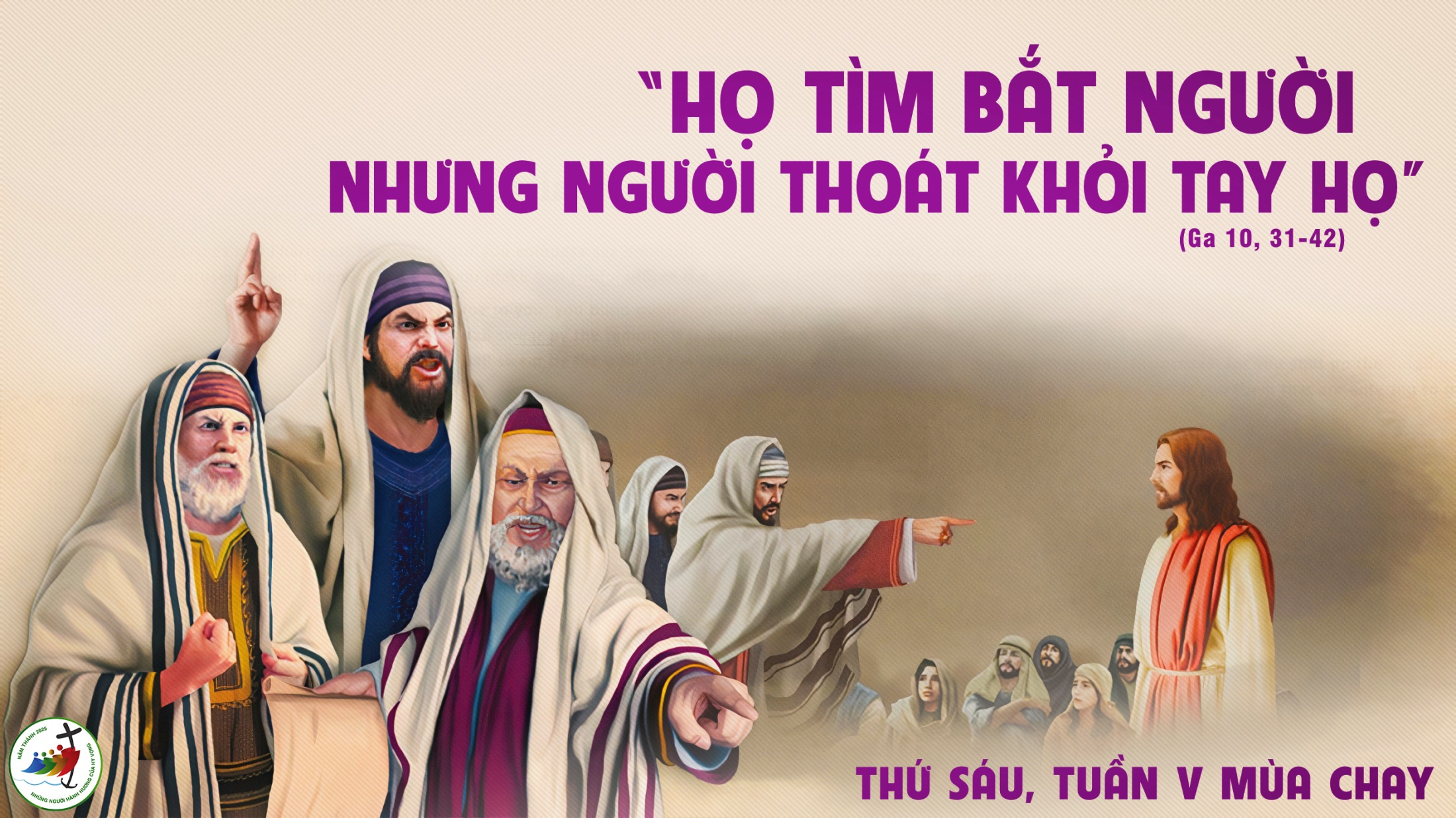 Bài đọc 1
Đức Chúa hằng ở bên con như một trang chiến sĩ oai hùng.
Bài trích sách ngôn sứ Giê-rê-mi-a.
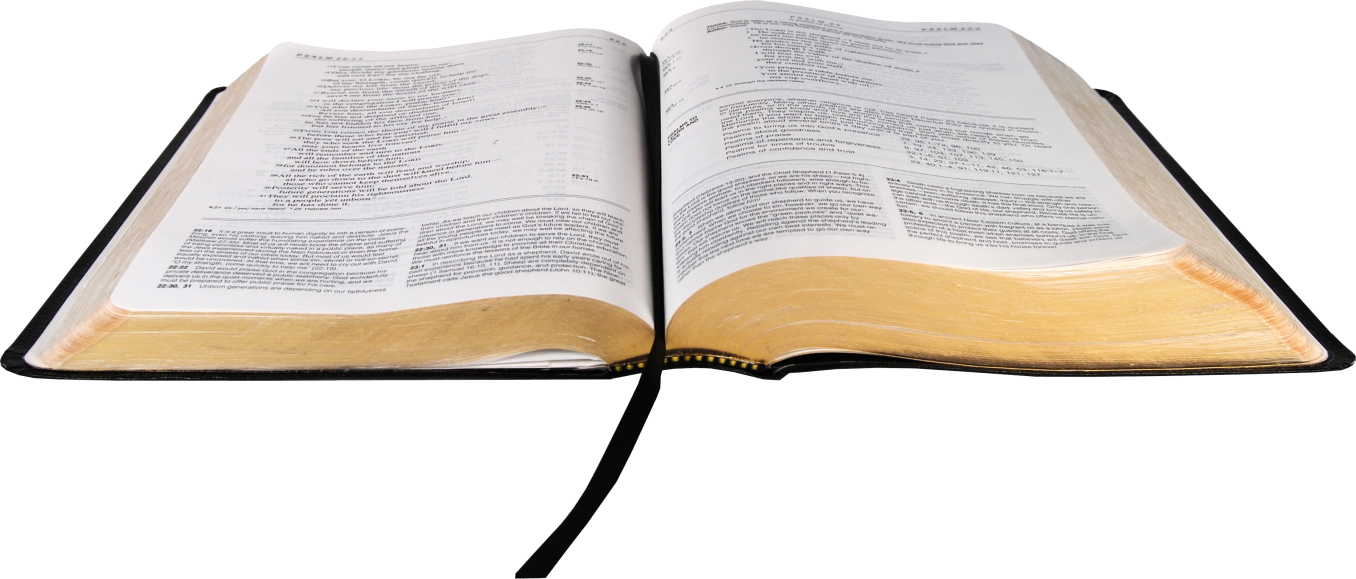 Lúc ngặt nghèo tôi kêu cầu Chúa: Người đã nghe tiếng tôi.
Đáp Ca:
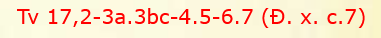 Tung Hô Tin Mừng:
Lạy Chúa, Lời Chúa là thần khí và là sự sống; Chúa có những lời đem lại sự sống đời đời.
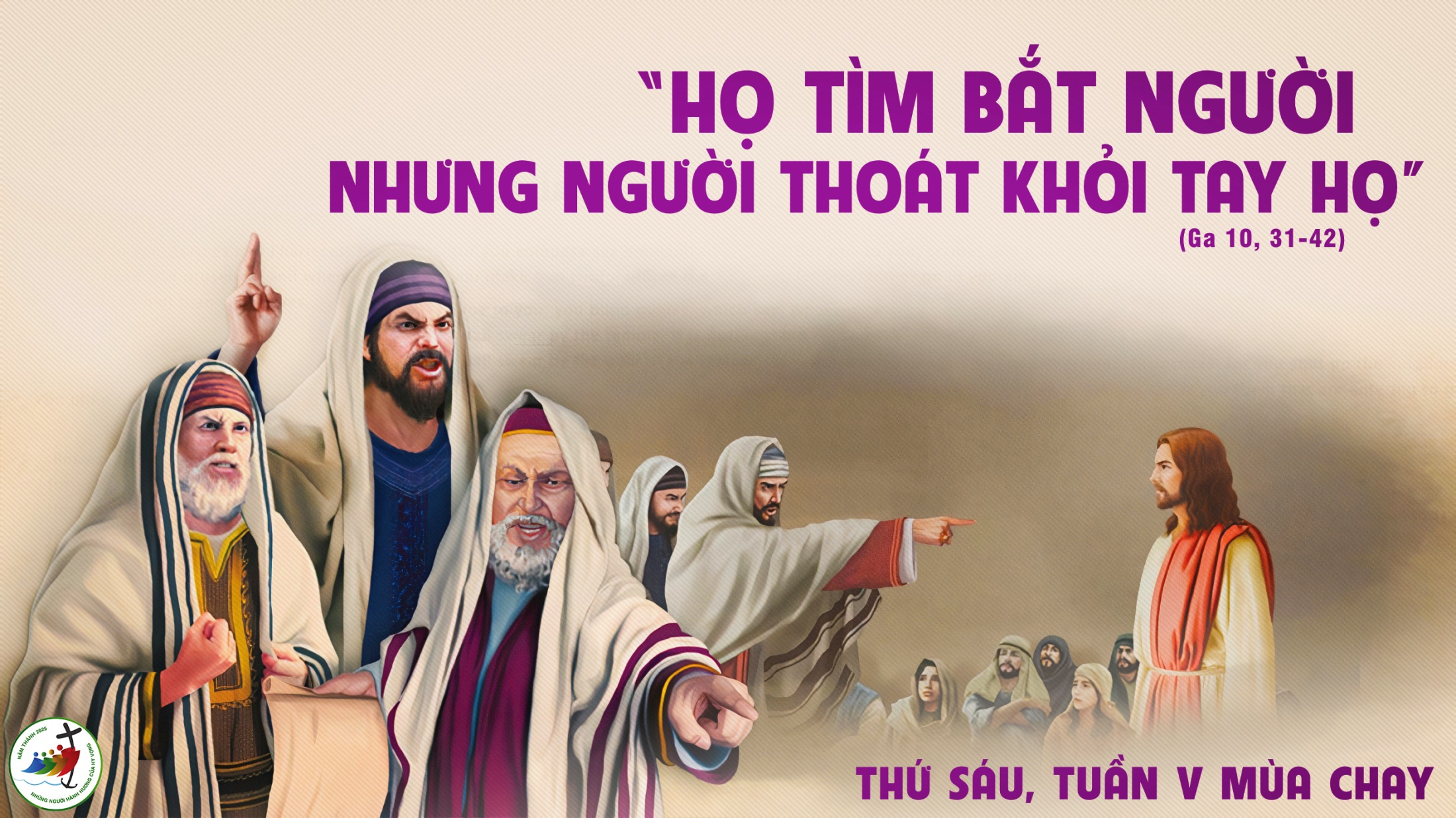 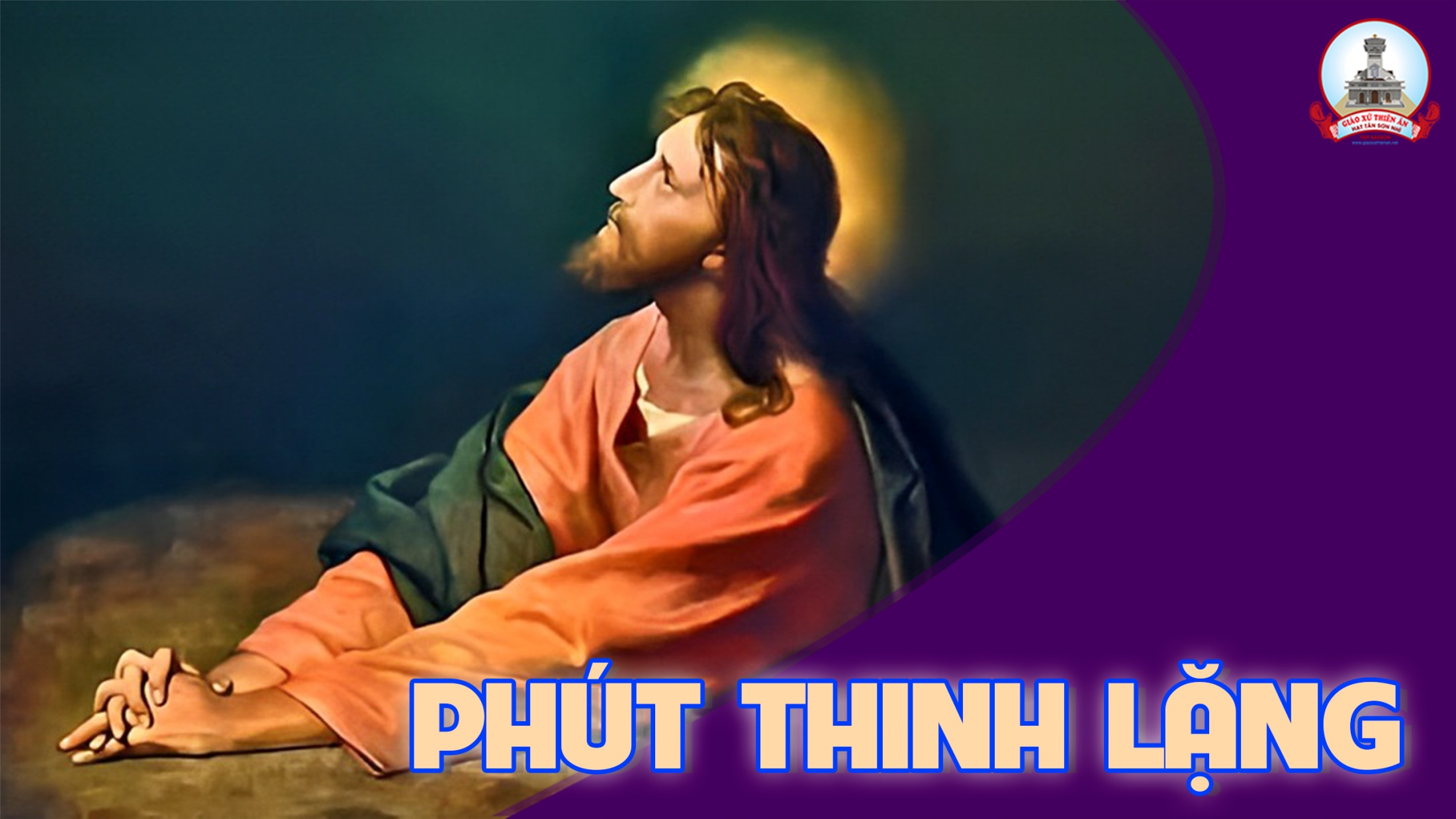 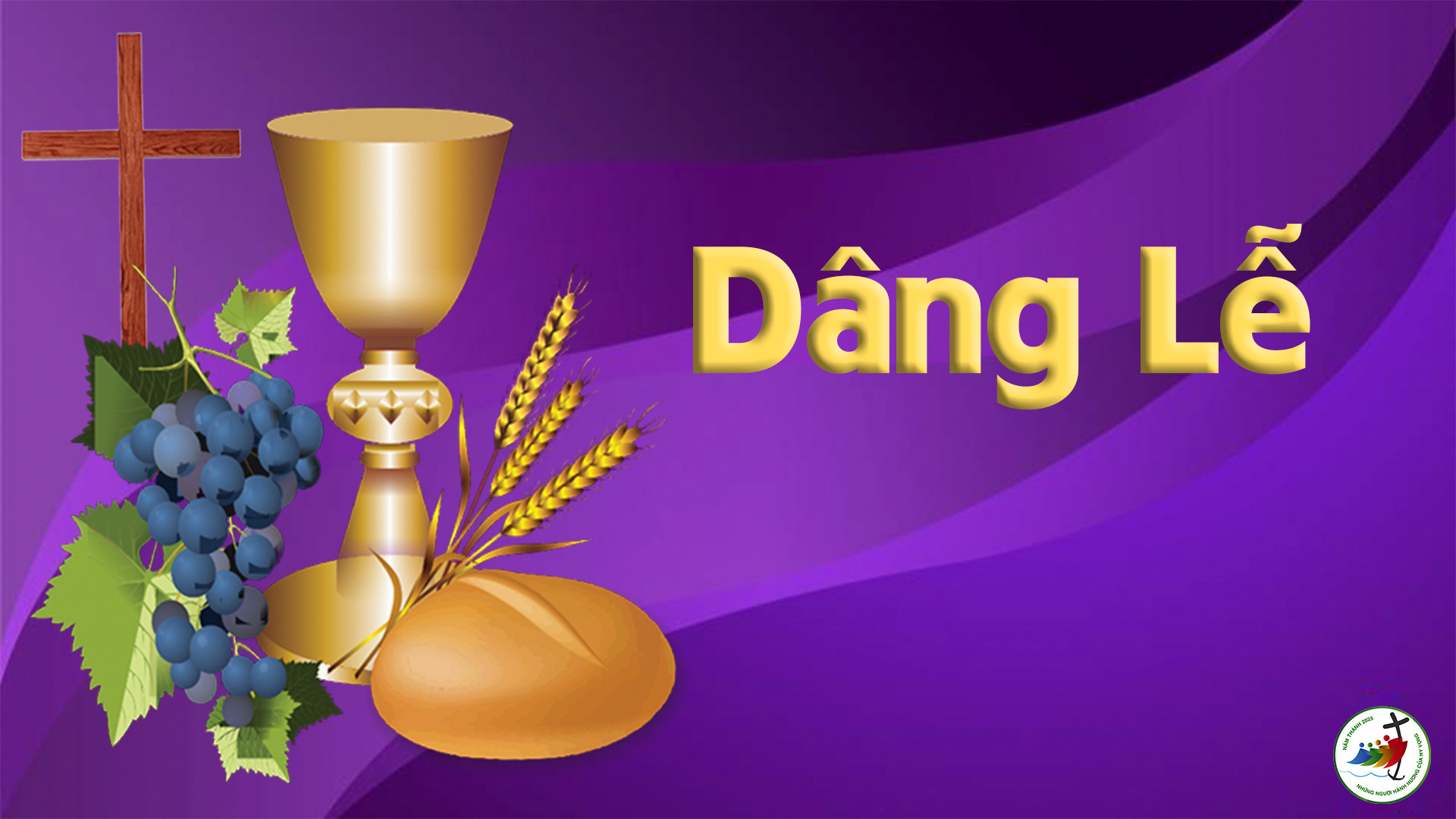 Thứ BảySau Chúa Nhật VMùa Chay
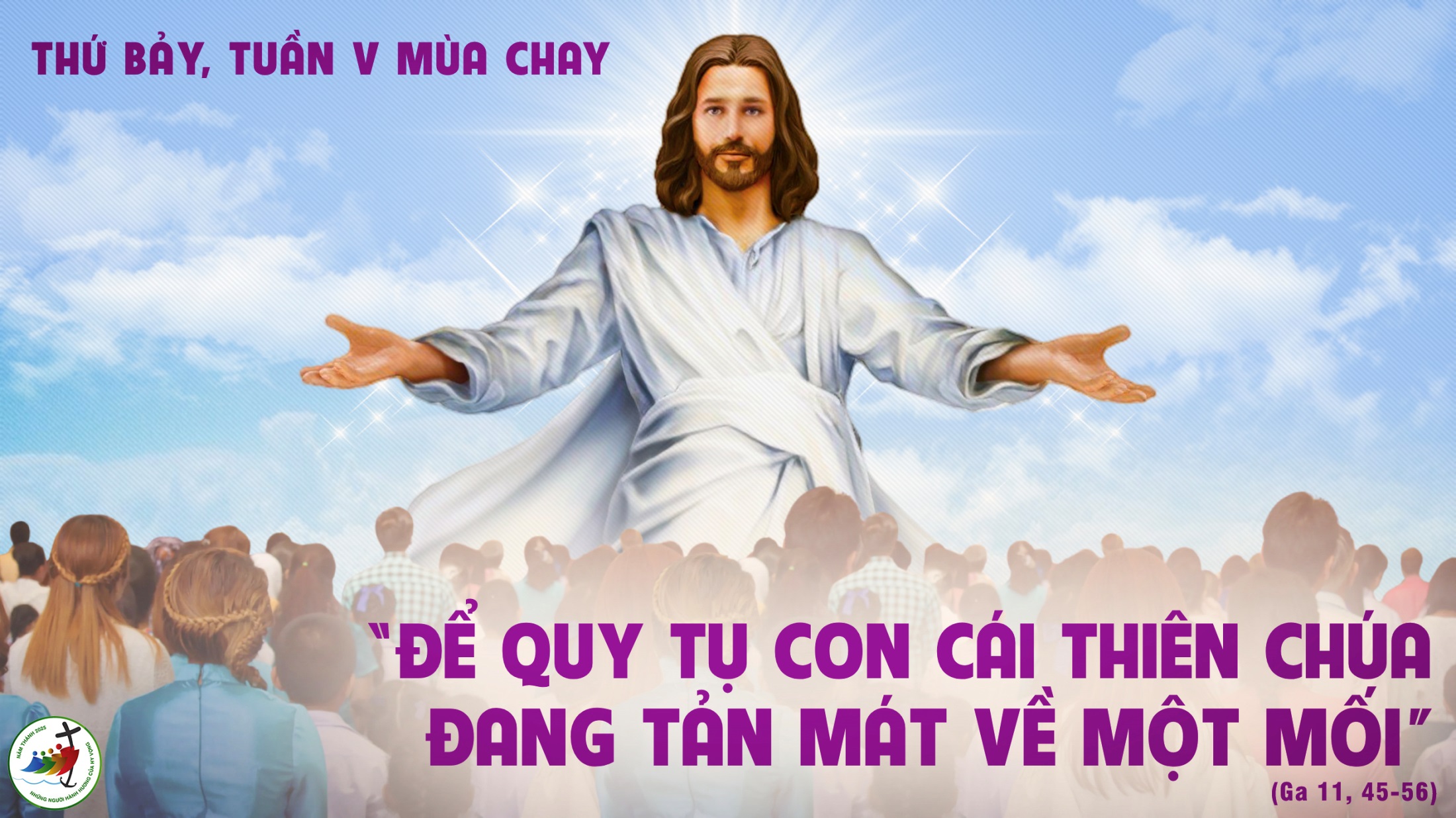 Bài đọc 1
Ta sẽ làm cho chúng thành một dân tộc duy nhất.
Bài trích sách ngôn sứ Ê-dê-ki-en.
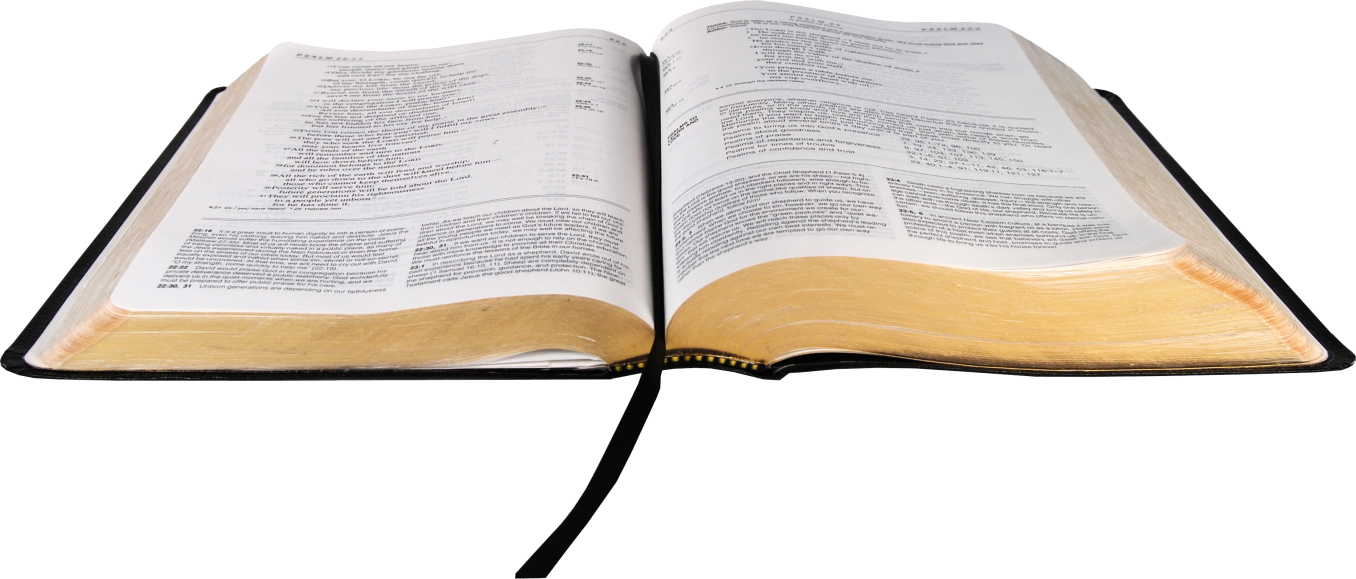 Chúa canh giữ chúng ta, như mục tử canh giữ đàn chiên.
Đáp Ca:
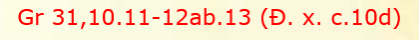 Tung Hô Tin Mừng:
Đức Chúa phán: Hãy quẳng khỏi các ngươi mọi tội lỗi phản nghịch các ngươi đã phạm. Hãy tạo cho mình một trái tim mới và một thần khí mới.
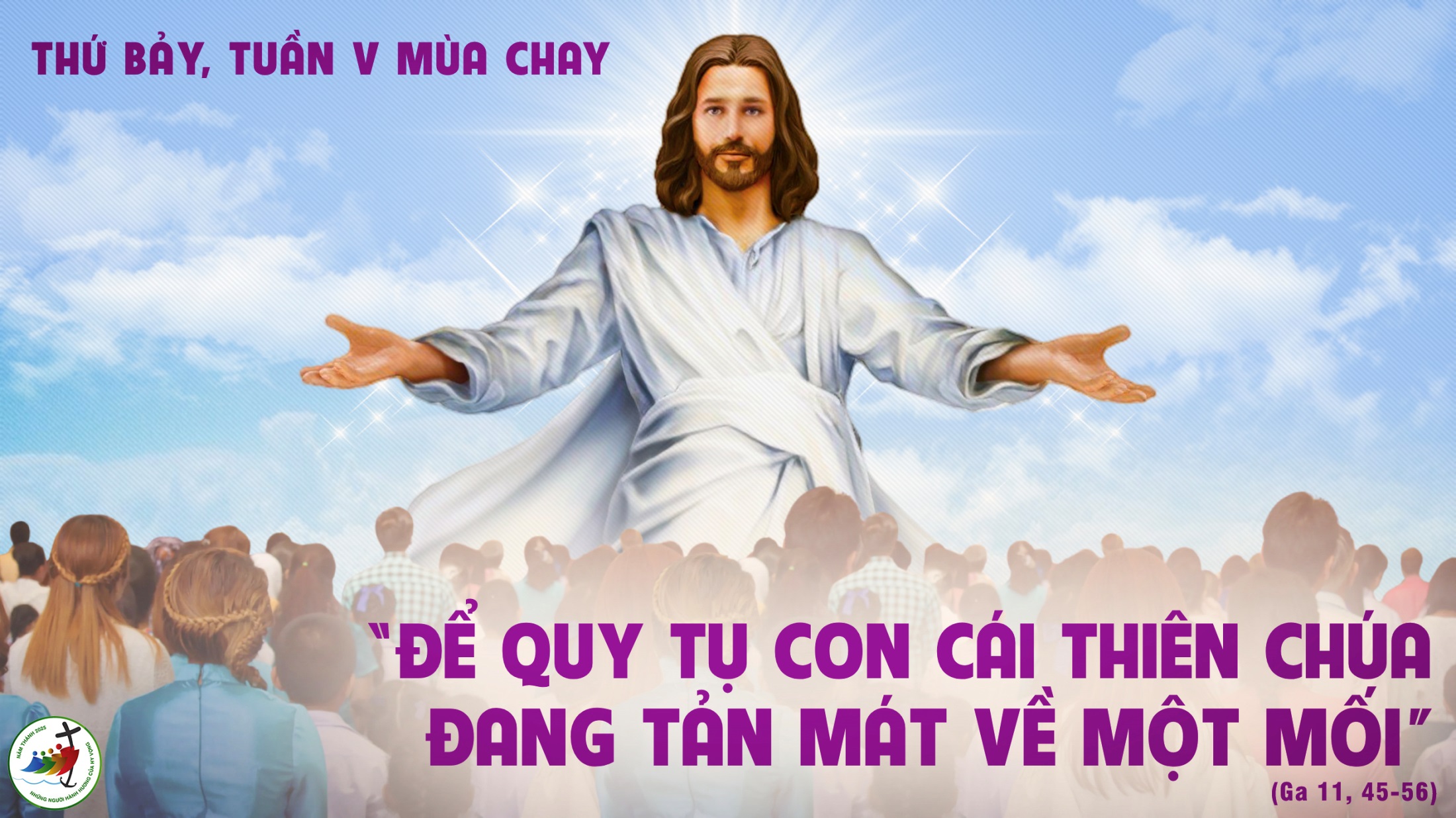 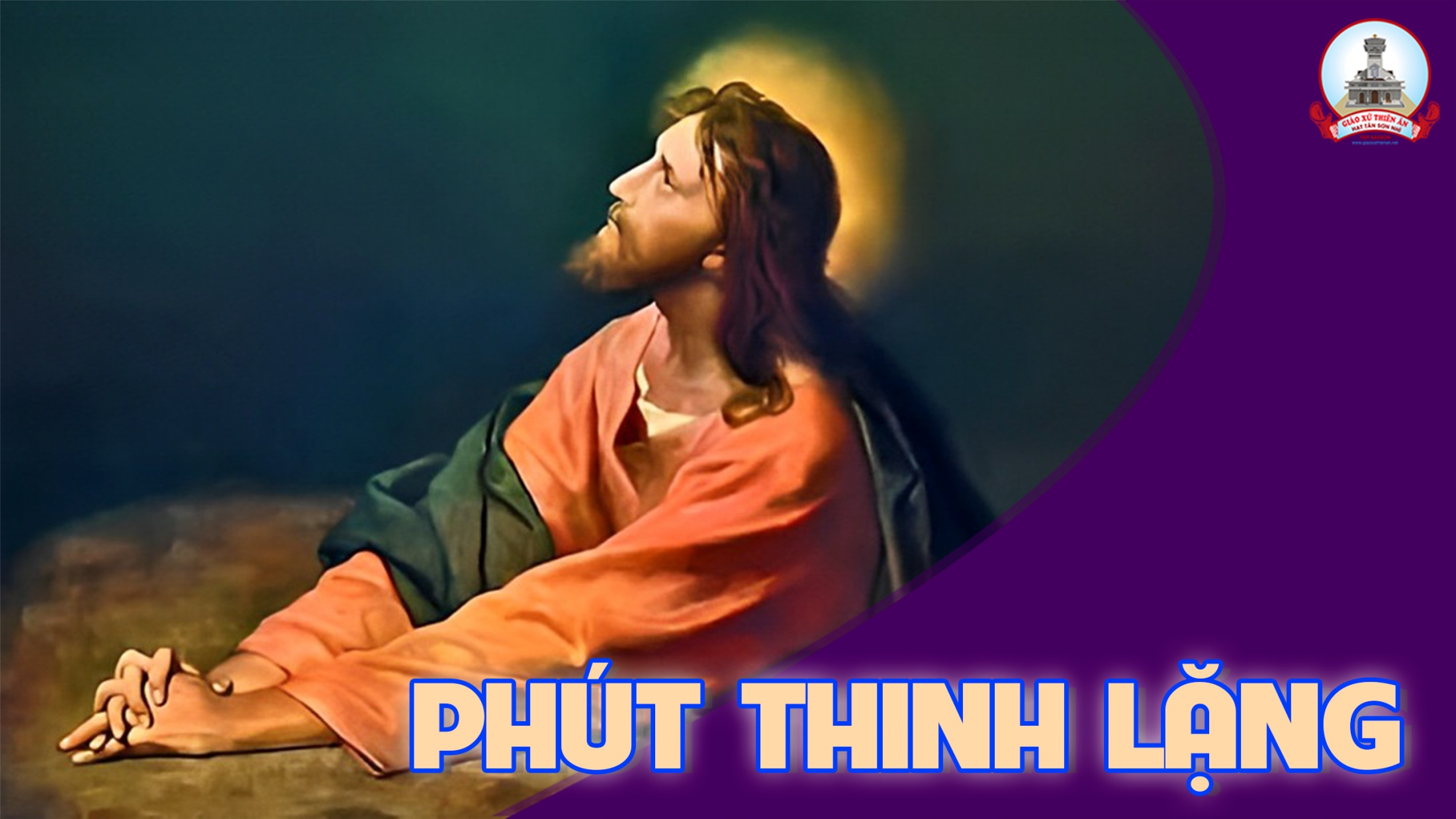 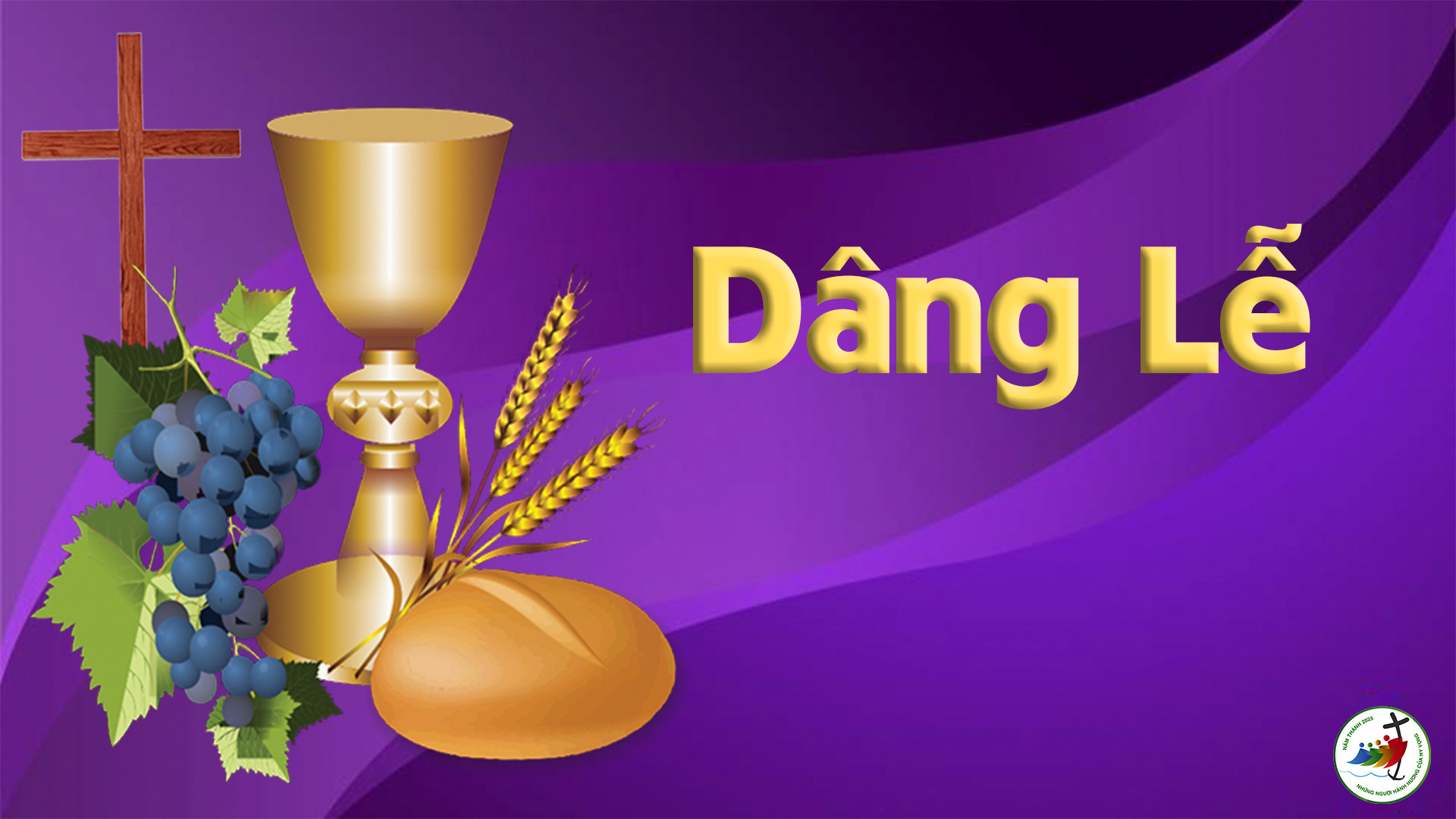 Tuần Thánh
Thứ HaiTuần Thánh
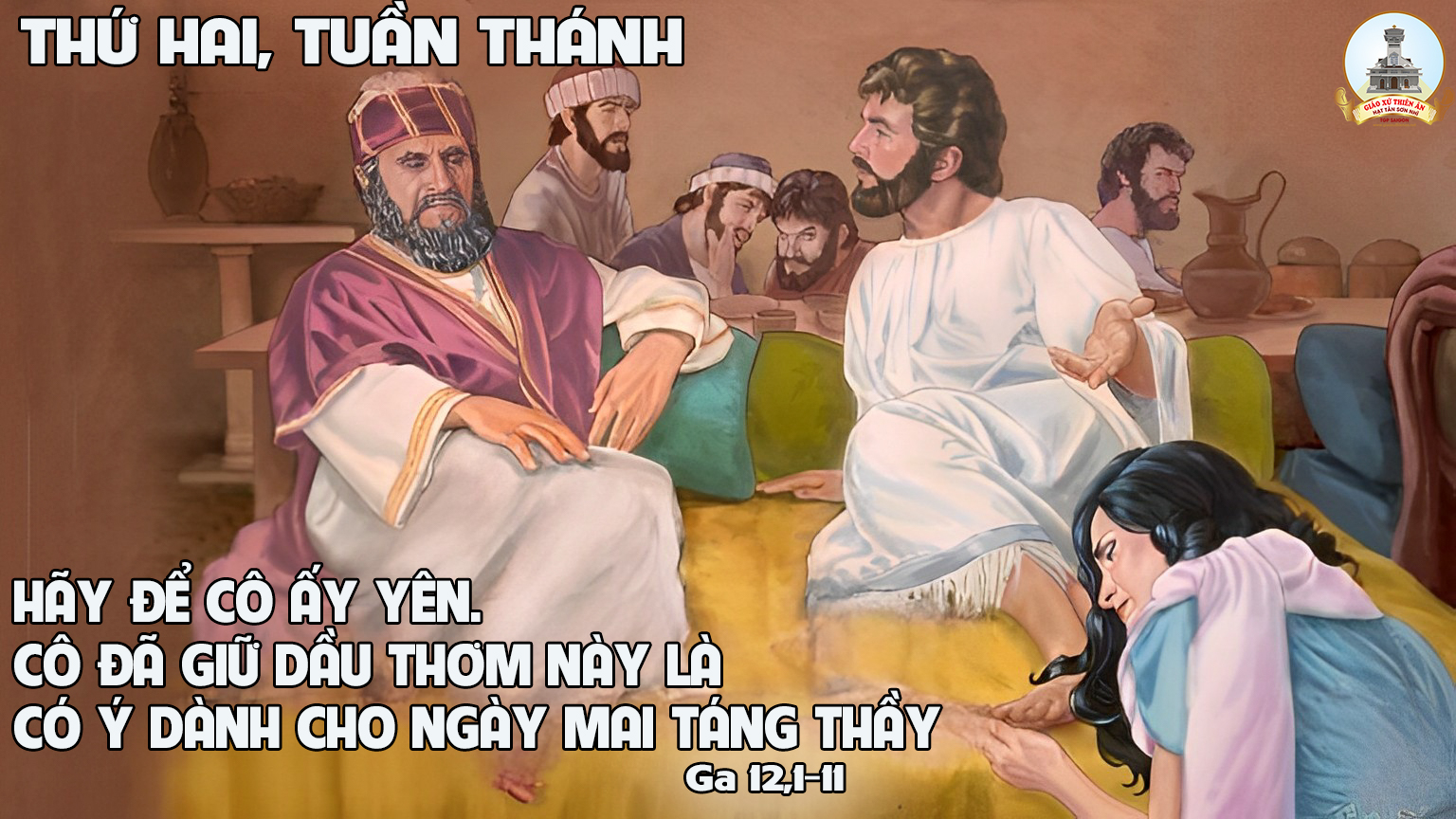 Chúa là nguồn ánh sáng va ơn cứu độ của tôi.
Đáp Ca:
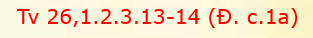 Tung Hô Tin Mừng:
Muôn lạy Vua Ki-tô, chỉ có Ngài thương đến thần dân tội lỗi.
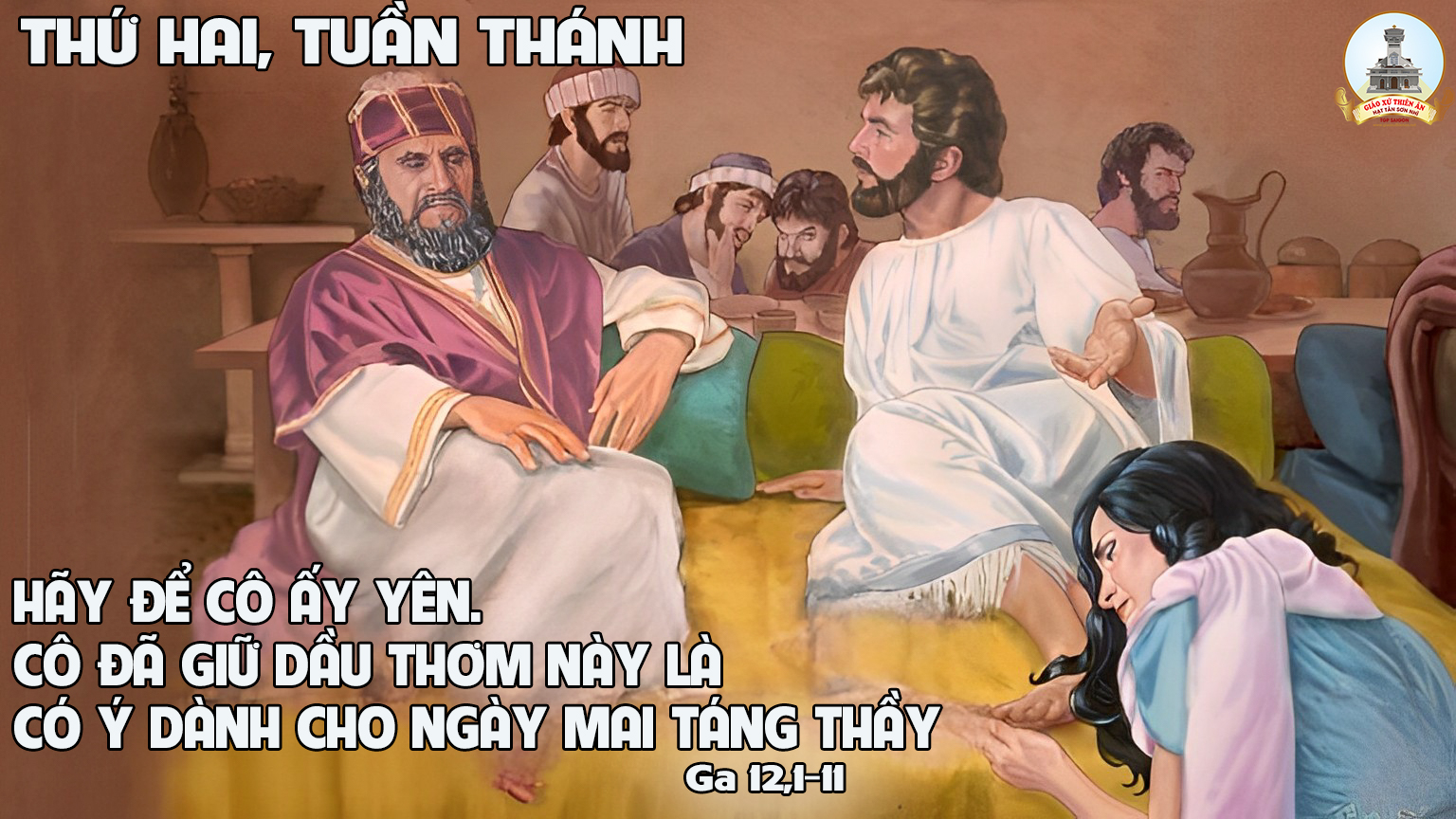 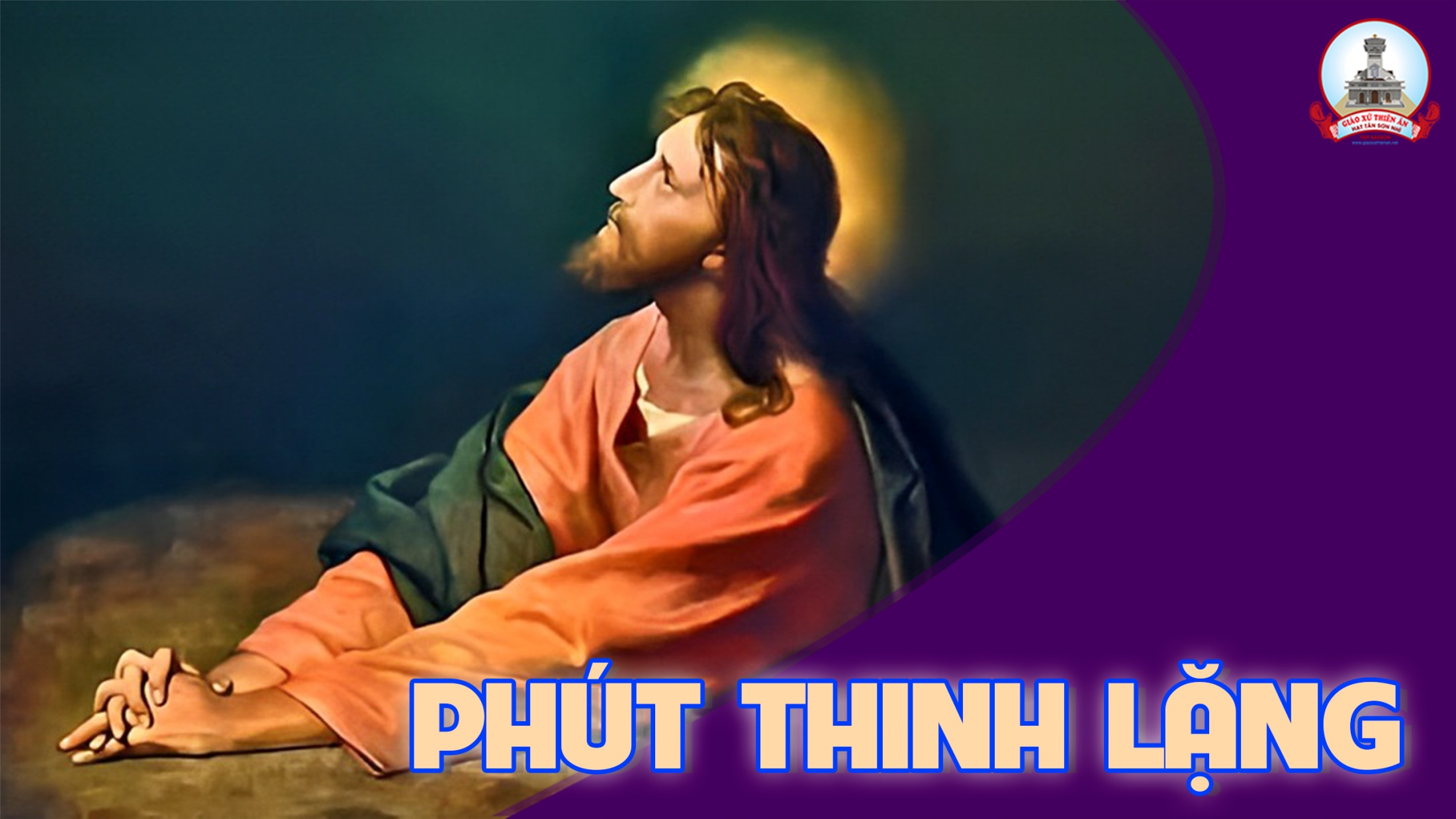 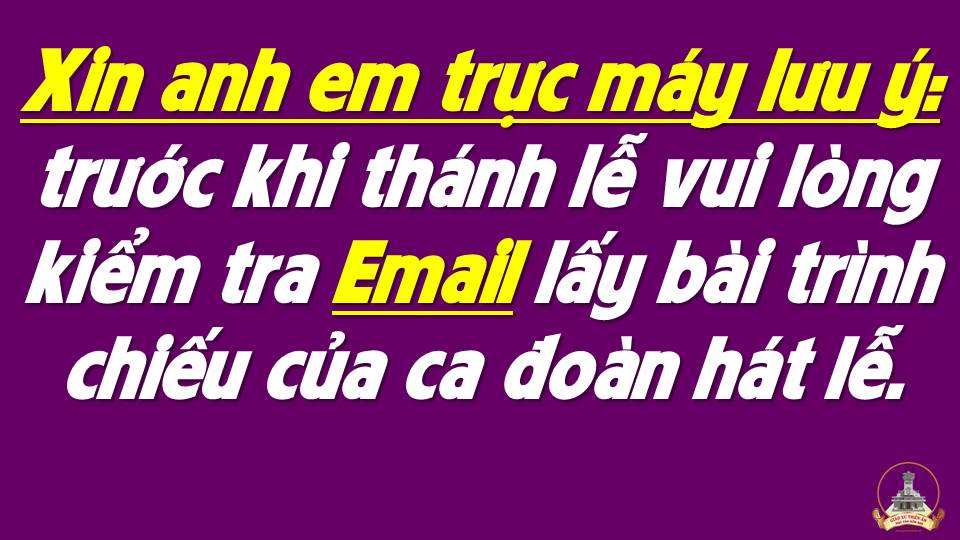 Thứ BaTuần Thánh
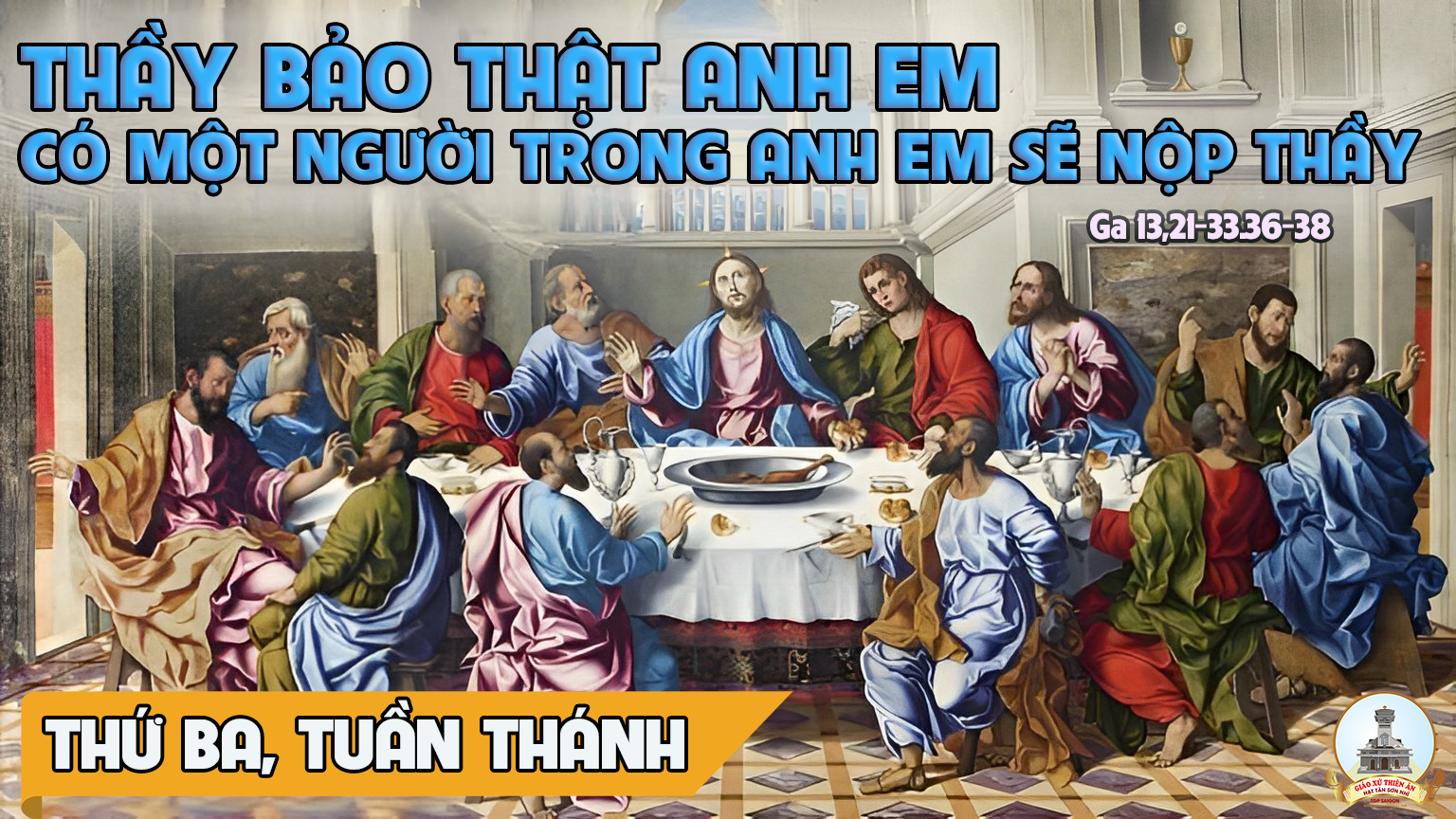 Lạy Chúa, miệng con sẽ tường thuật ơn cứu độ Ngài ban.
Đáp Ca:
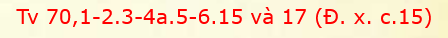 Tung Hô Tin Mừng:
Muôn lạy Vua Ki-tô, vì vâng lời Thánh Phụ, Ngài đã chịu dẫn đi đóng đinh vào thập giá, như con chiên hiền lành bị dẫn đi làm thịt.
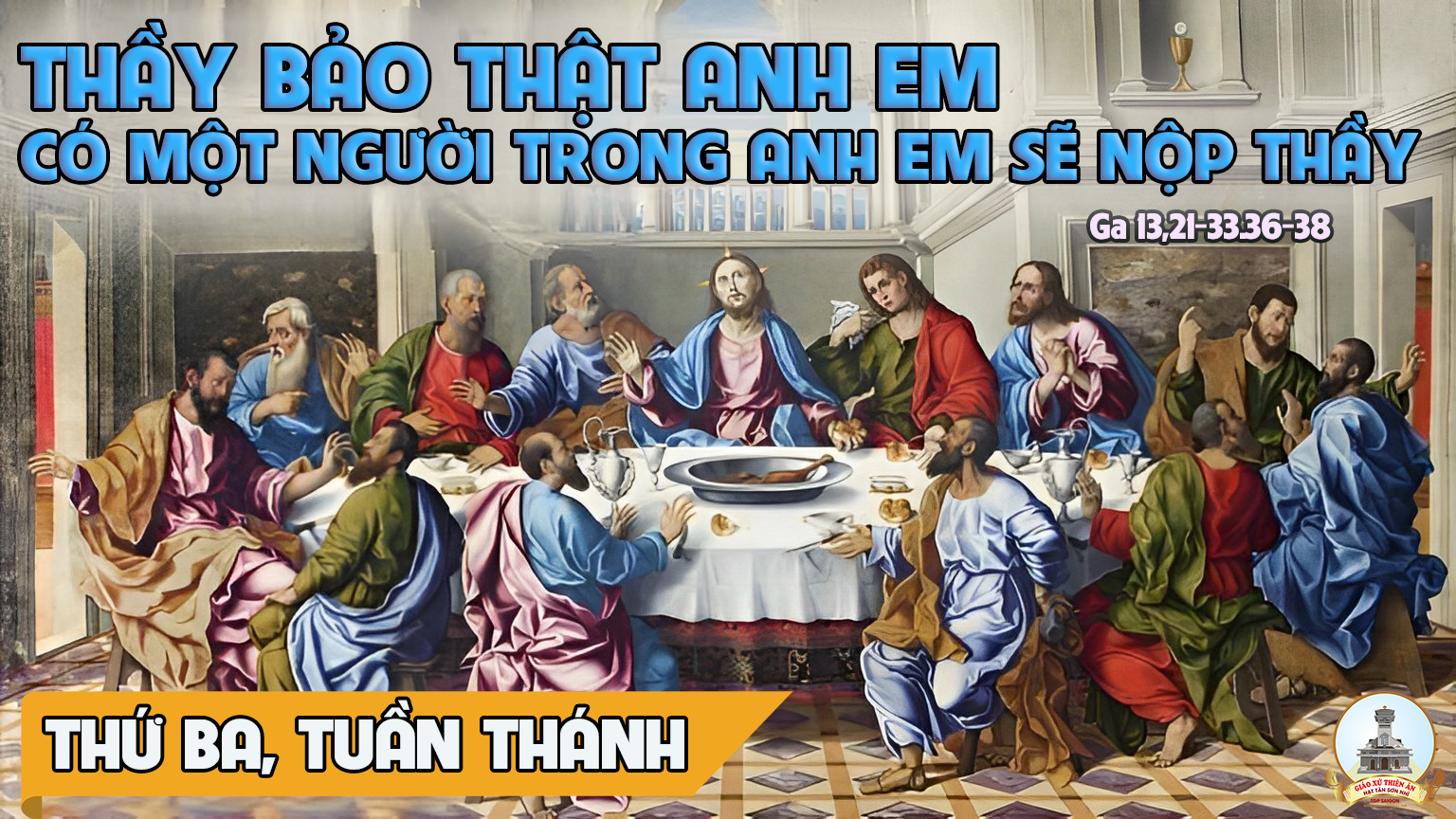 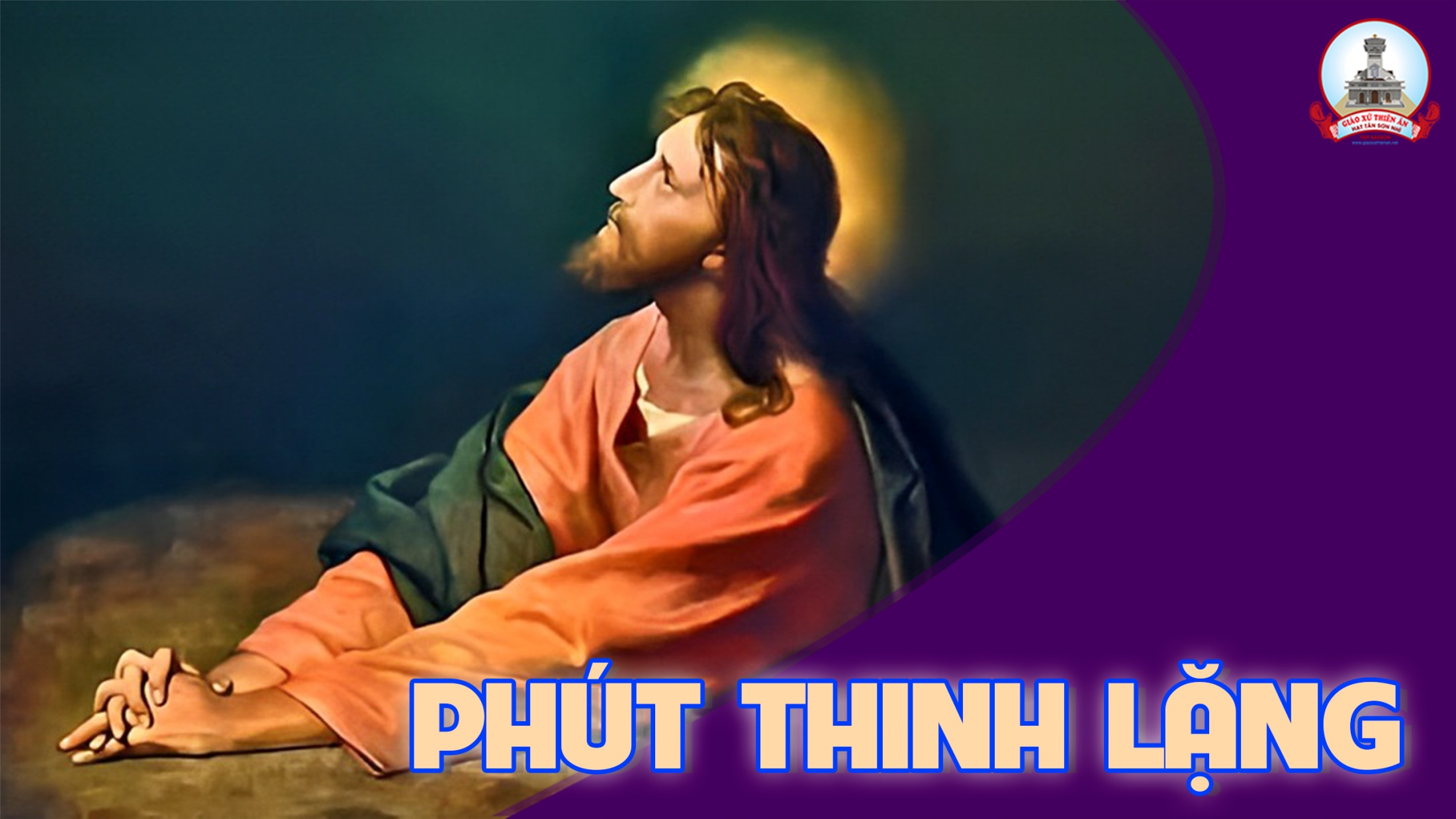 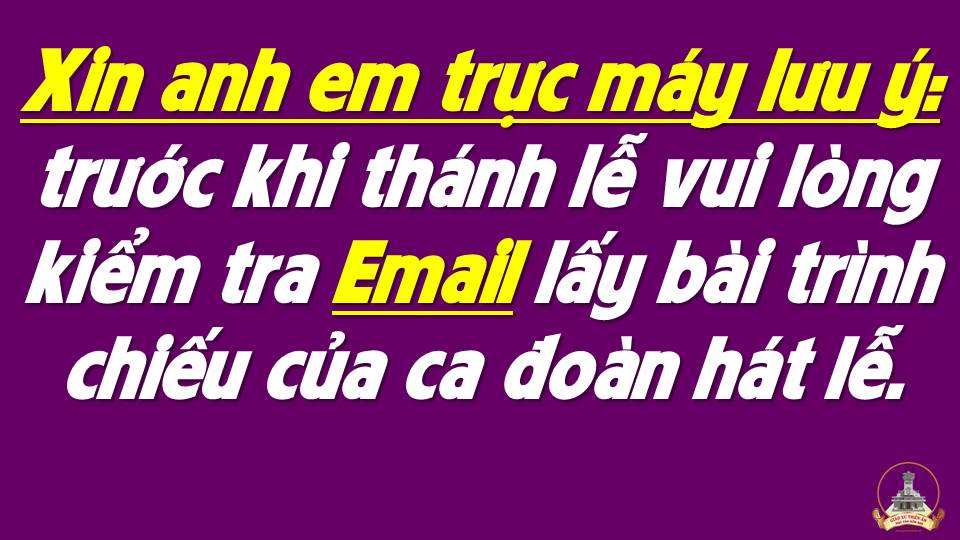 Thứ TưTuần Thánh
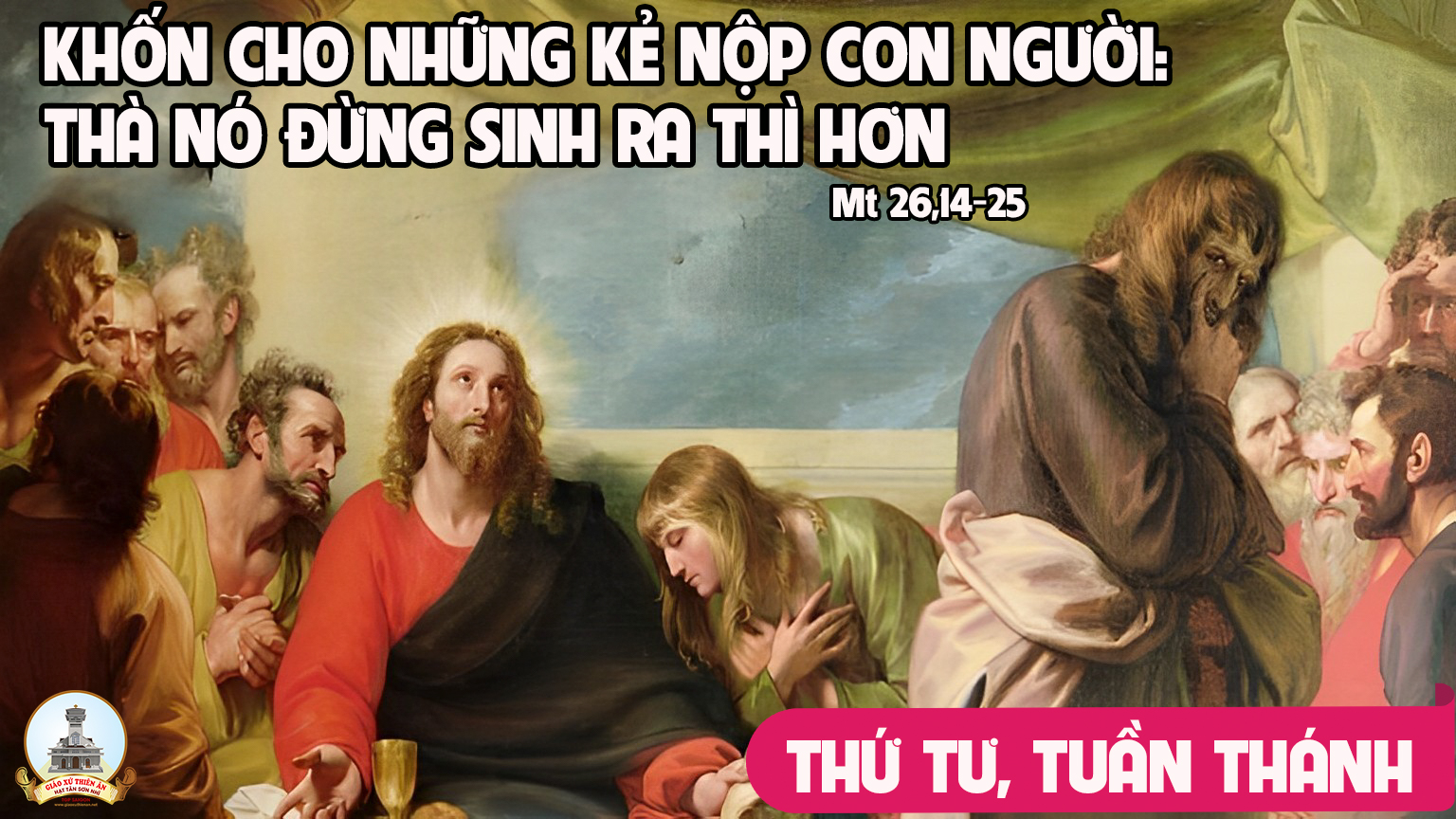 Lạy Chúa Trời, đây giờ phút thi ân, xin đáp lại, vì ơn cả nghĩa dày.
Đáp Ca:
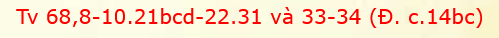 Tung Hô Tin Mừng:
Muôn lạy Vua Ki-tô, vì vâng lời Thánh Phụ, Ngài đã chịu dẫn đi đóng đinh vào thập giá, như con chiên hiền lành bị dẫn đi làm thịt.
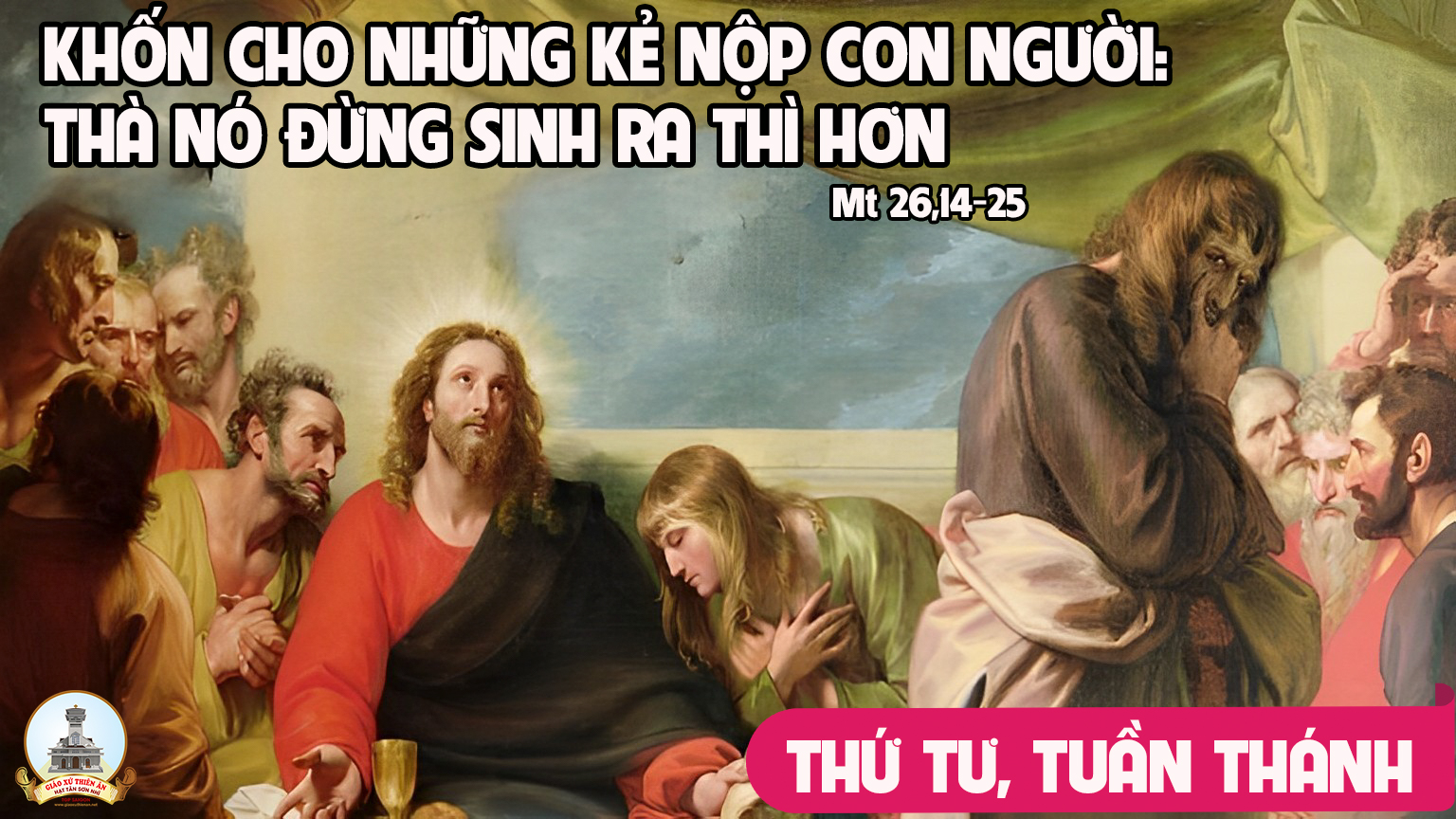 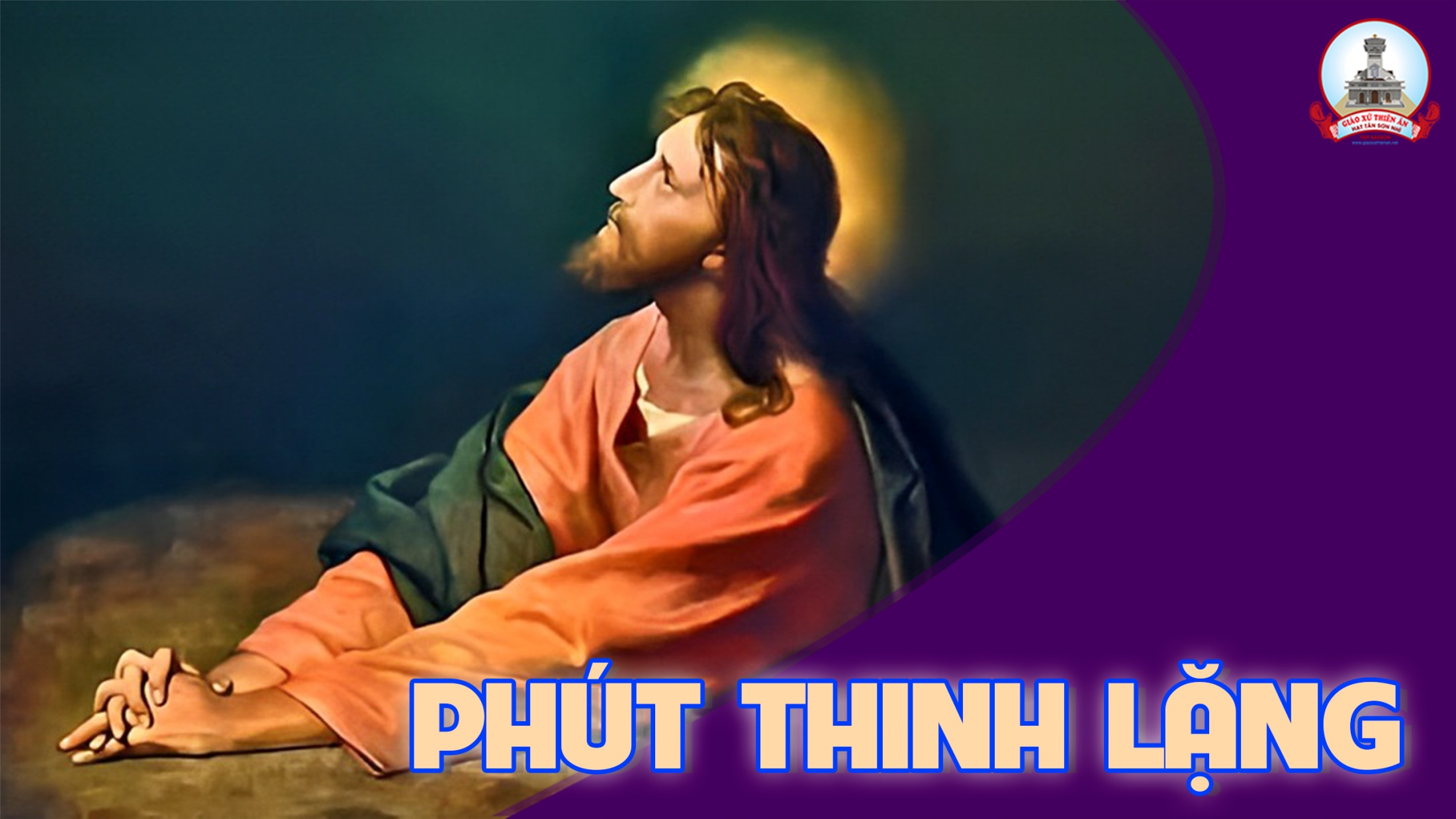